Area: Area of a triangle
True/false
Reflect
Your Turn
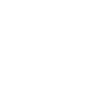 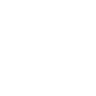 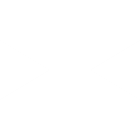 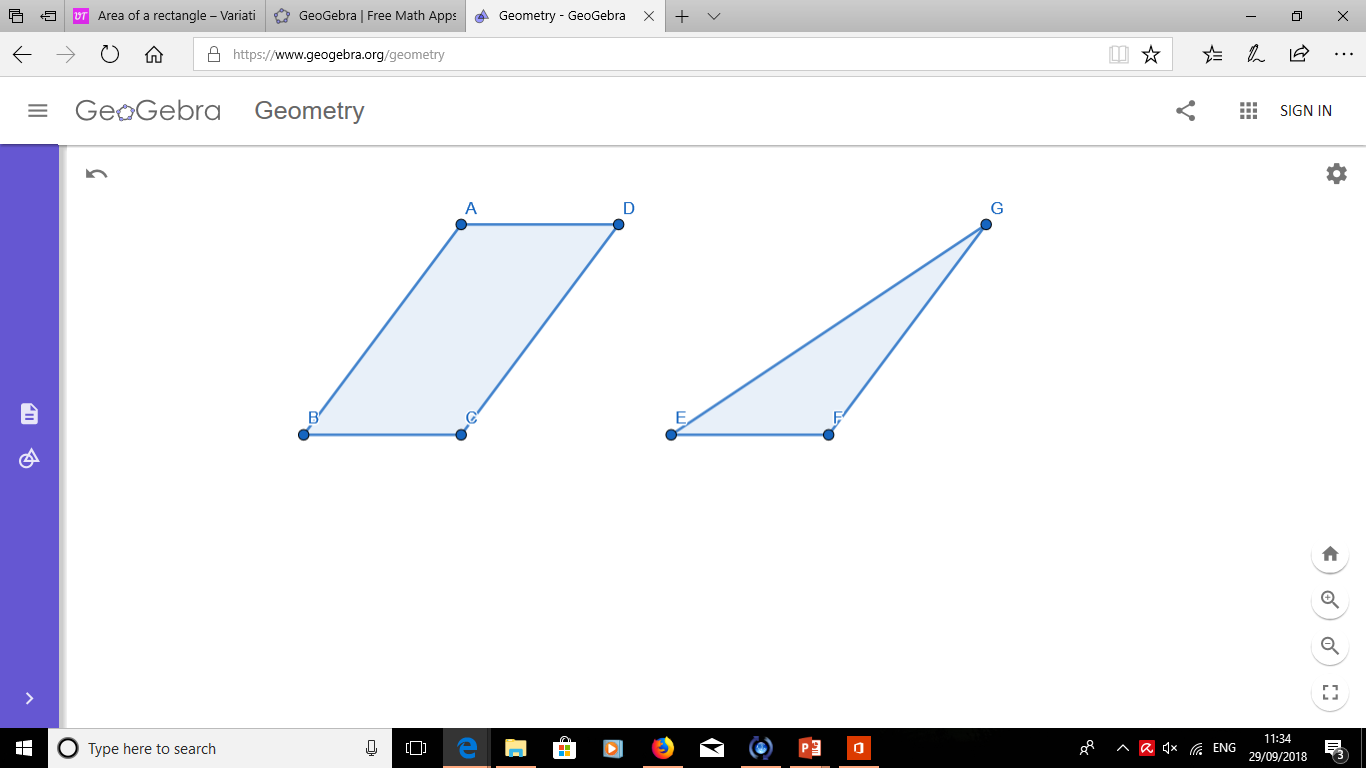 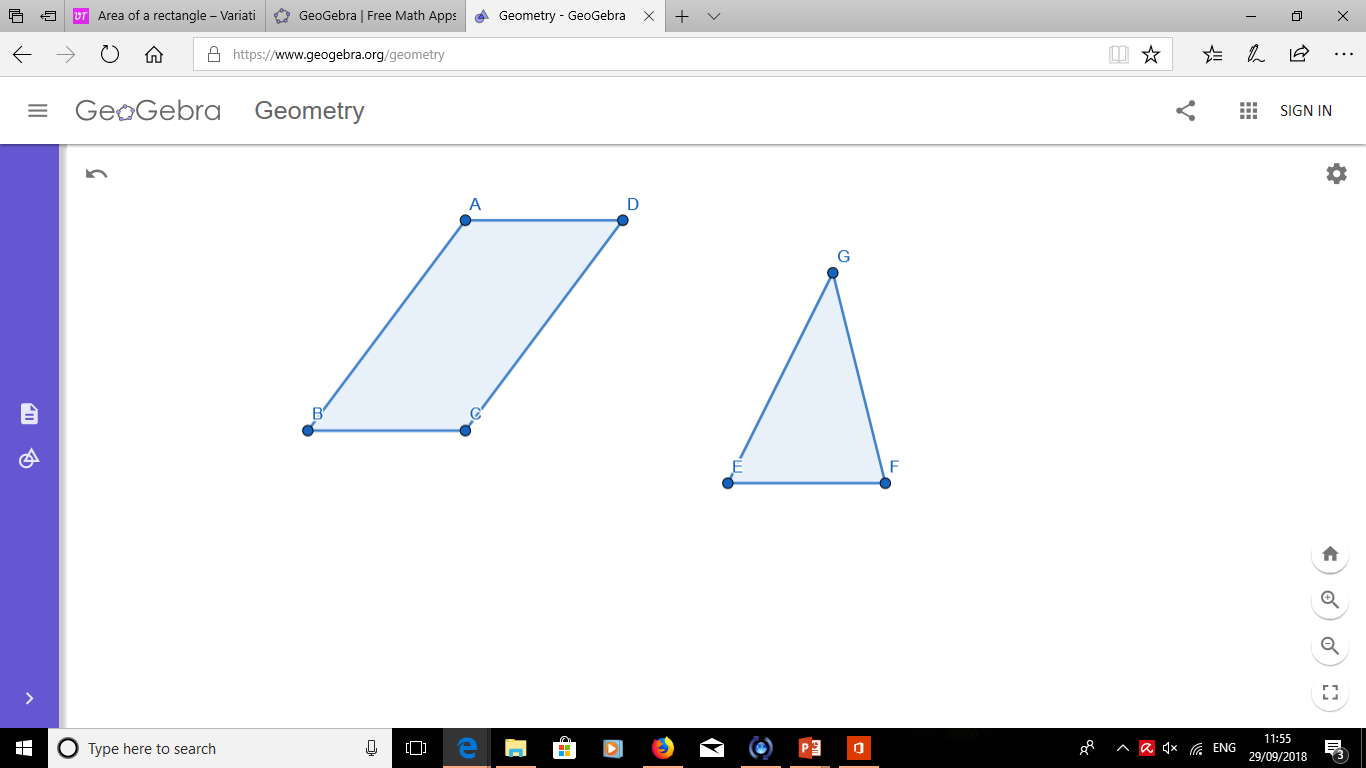 5 cm
4 cm
4 cm
3 cm
Area of 
EFG =10 cm²
Area of 
EFG = 6 cm²
Rule
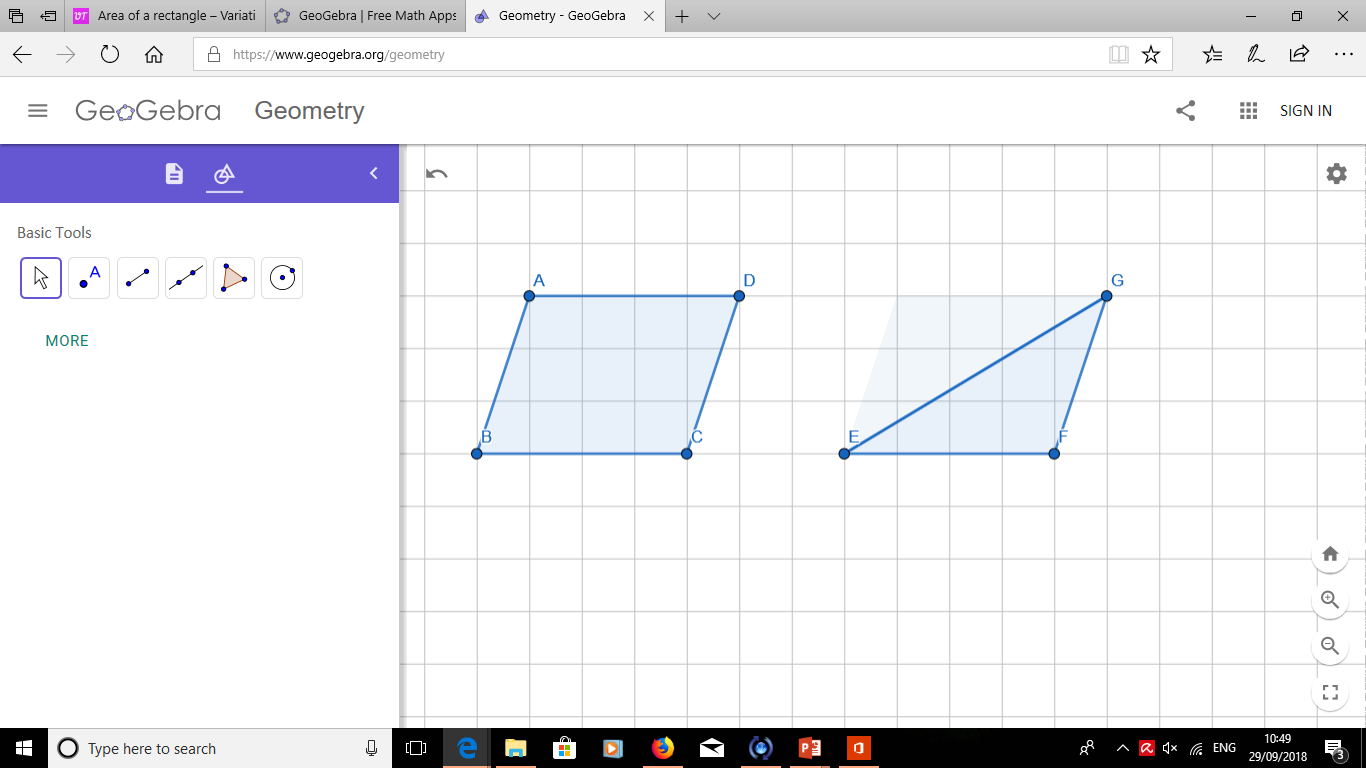 Area of 
ABCD = 12 cm²
Yes    /    No
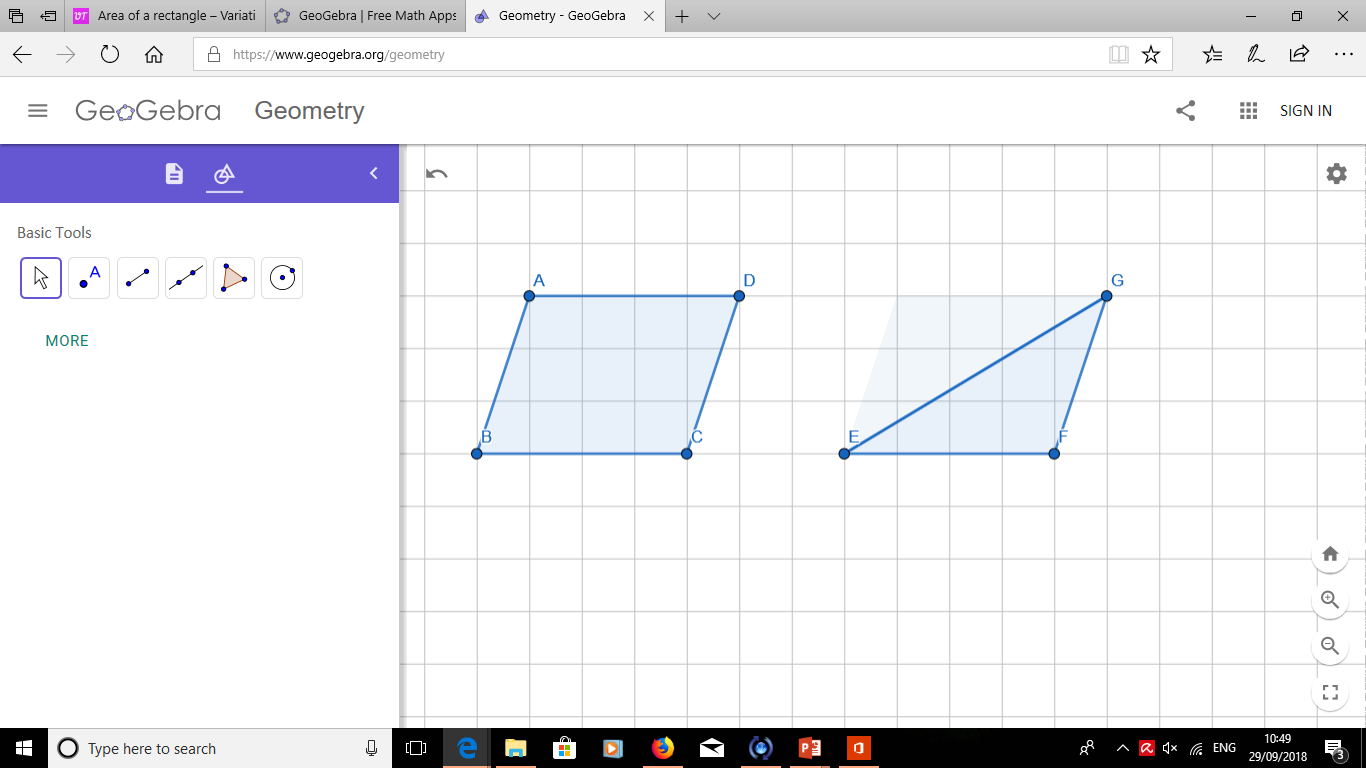 Area of 
EFG = 12 cm²
Yes    /    No
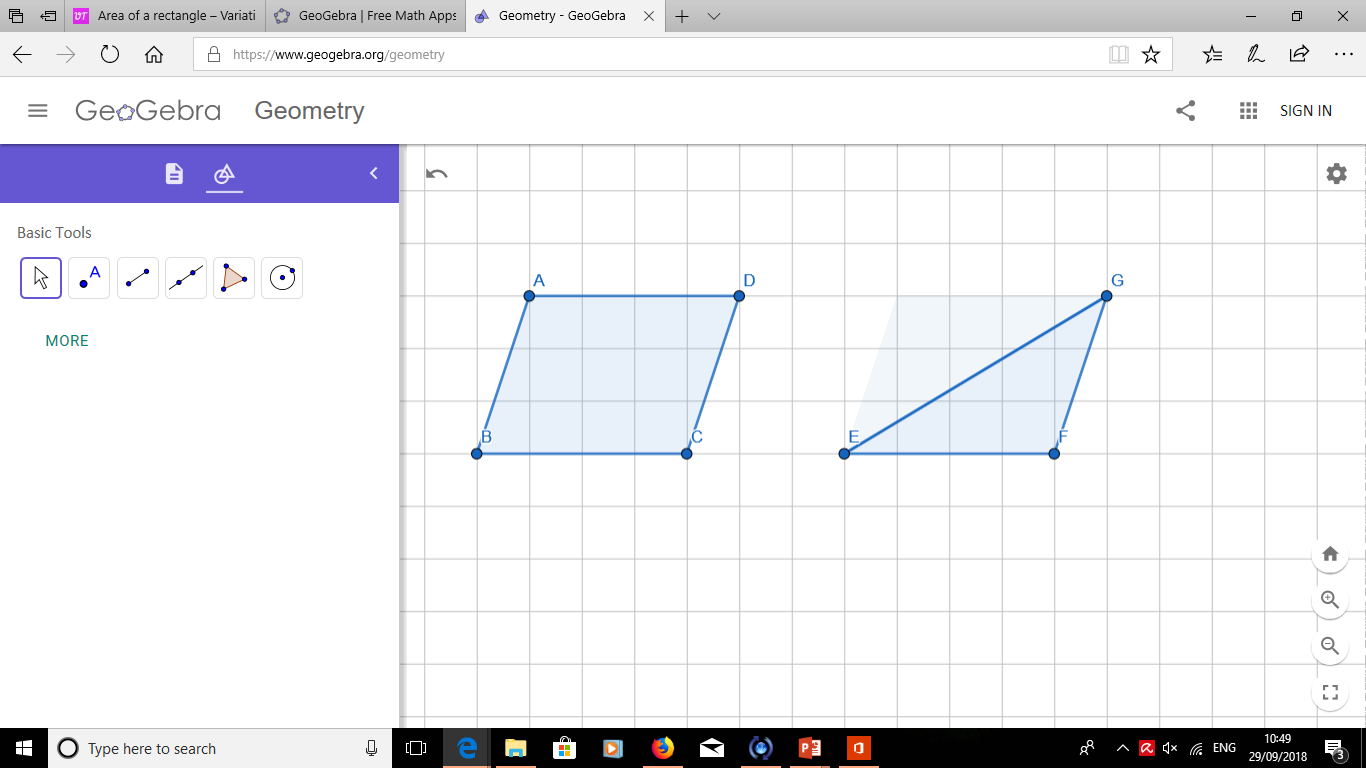 Area of 
EFG = 6 cm²
Yes    /    No
@webstermaths
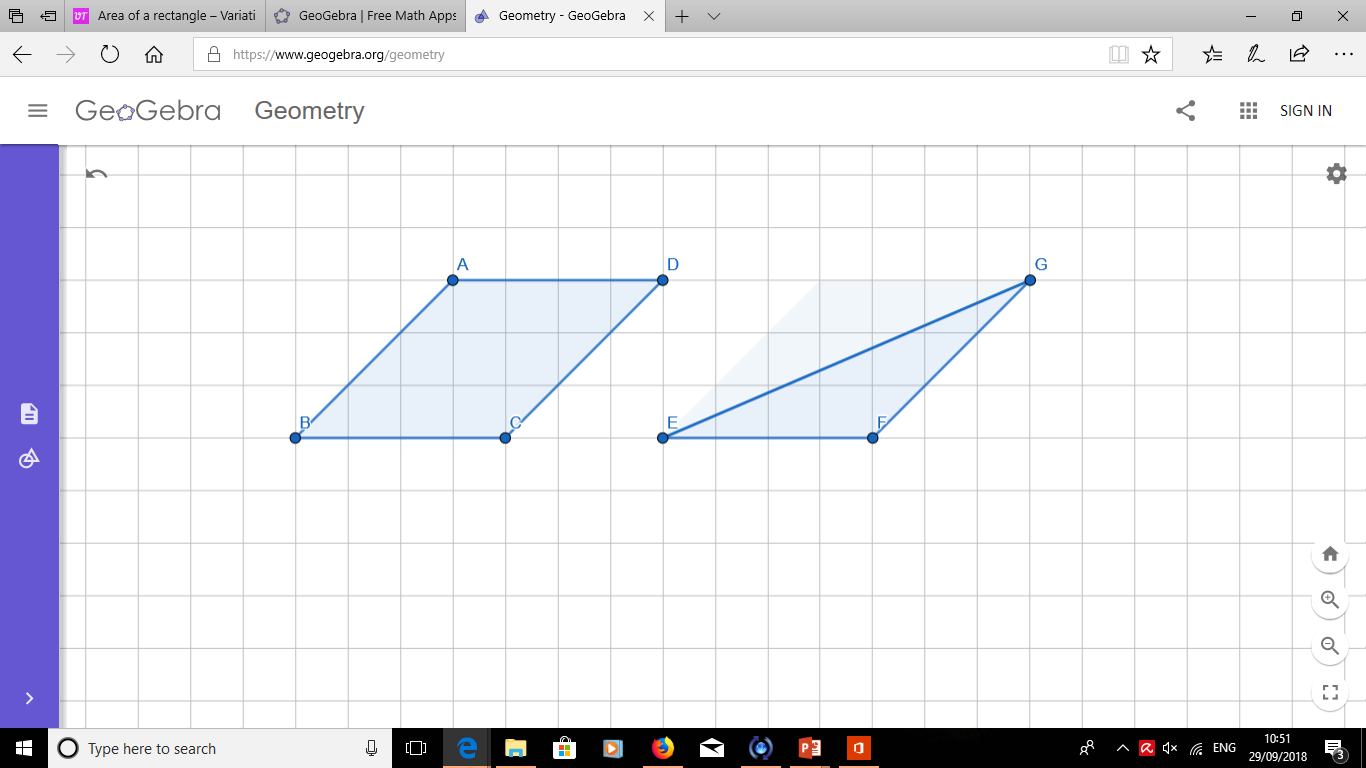 Area of 
EFG = 6 cm²
Yes    /    No
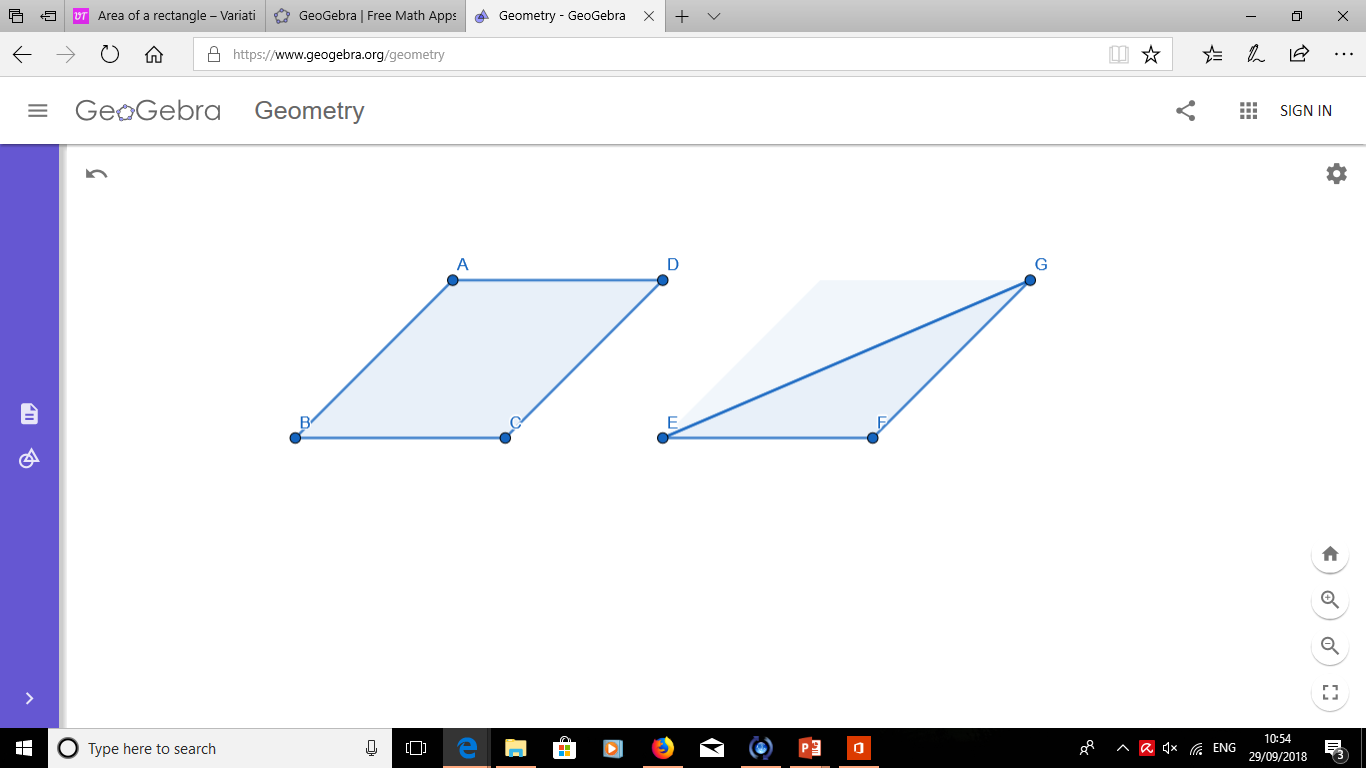 Area of 
EFG = 16 cm²
Area = 16 cm²
Yes    /    No
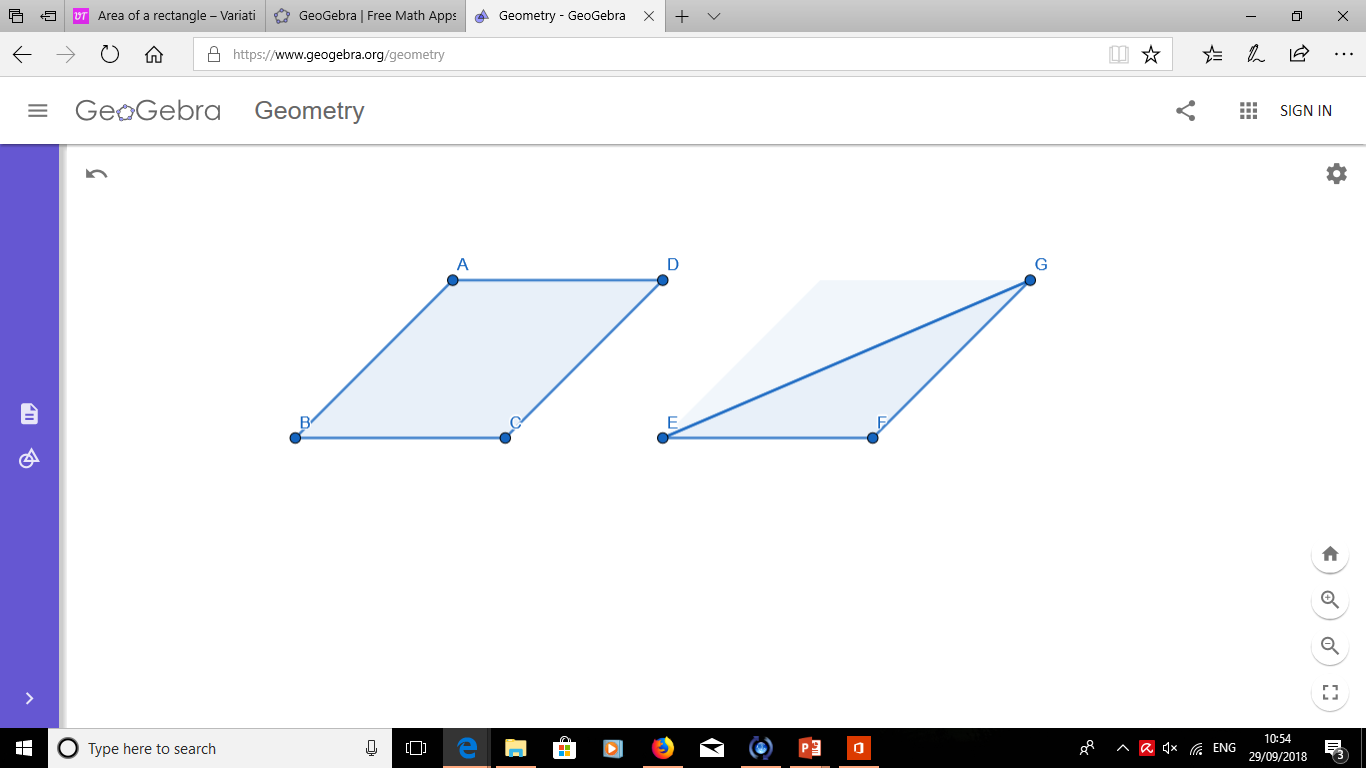 Area of 
EFG = 8 cm²
Area = 16 cm²
Yes    /    No
@webstermaths
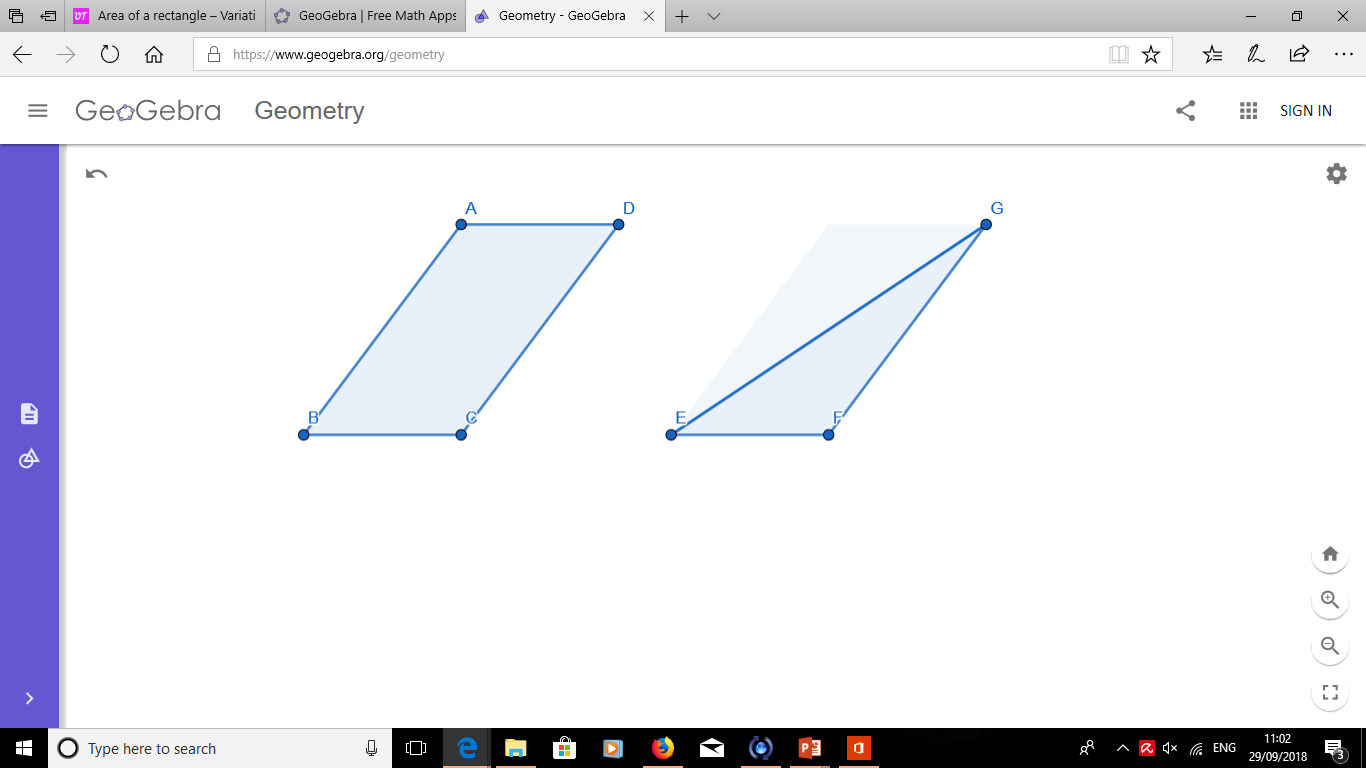 Area of 
EFG = 6 cm²
4 cm
Yes    /    No
3 cm
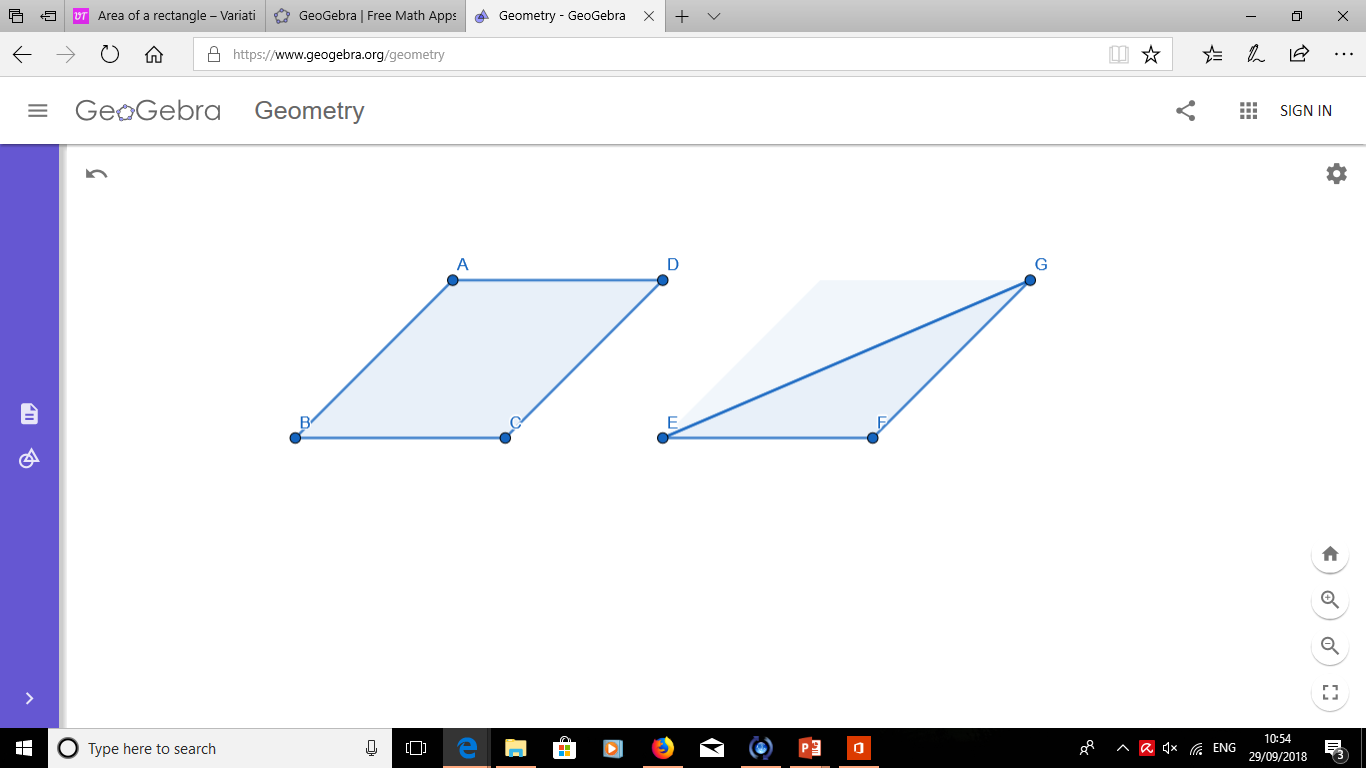 Area of 
EFG = 6 cm²
3 cm
Yes    /    No
4 cm
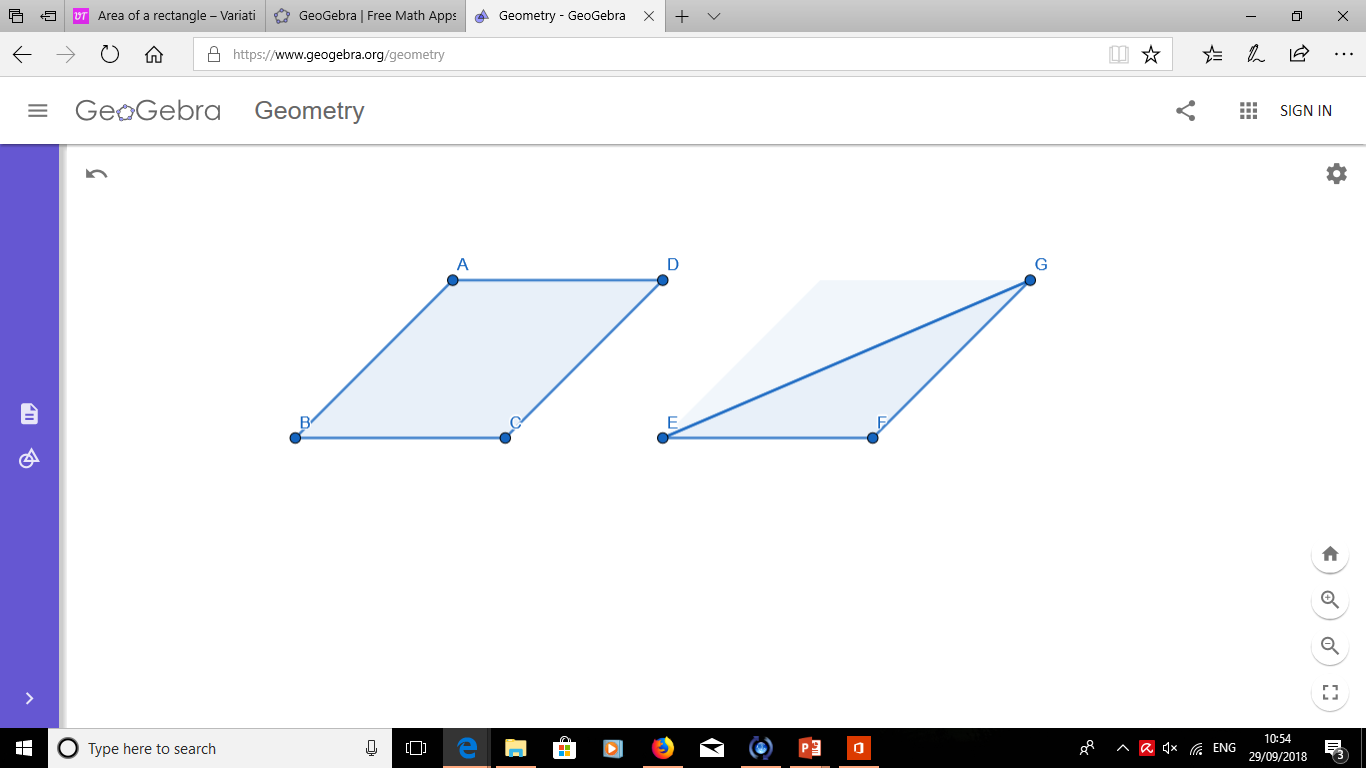 Area of 
EFG = 6 cm²
3 cm
Yes    /    No
4 cm
@webstermaths
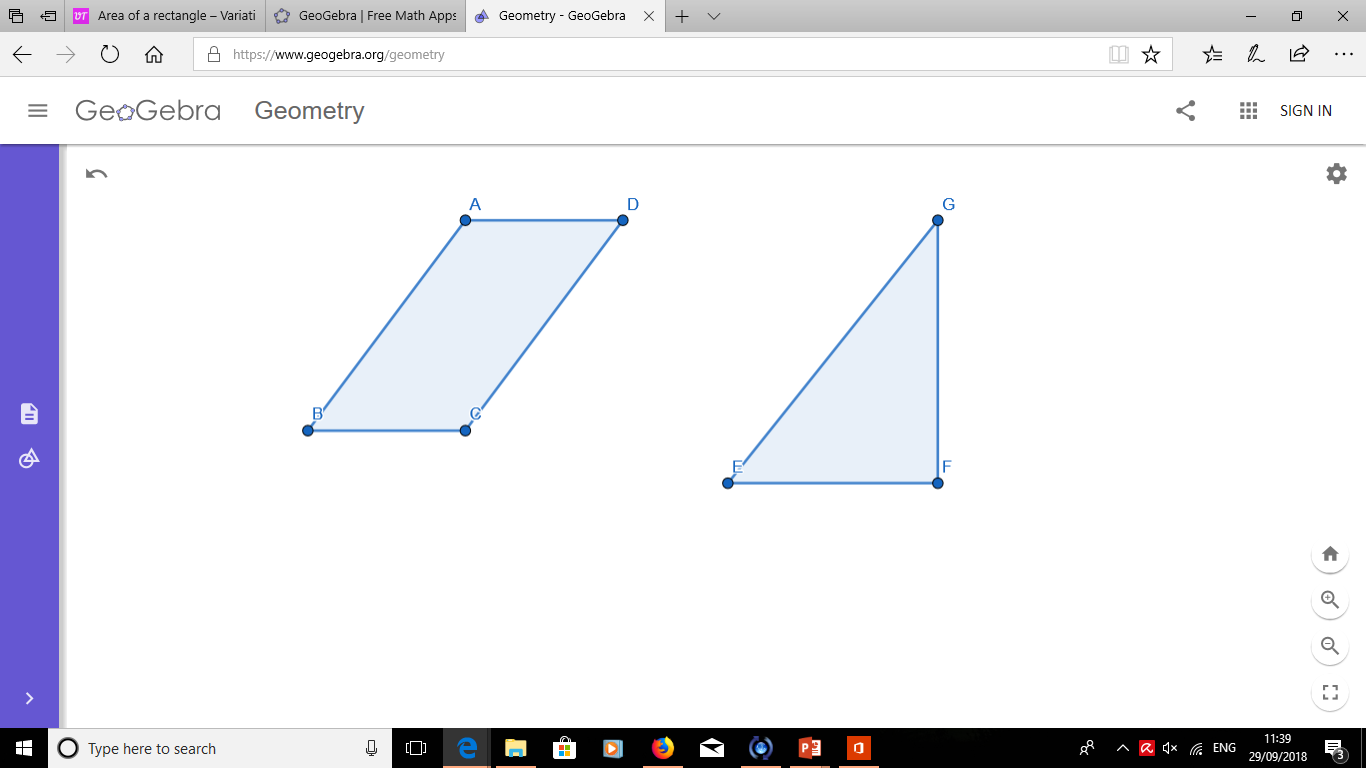 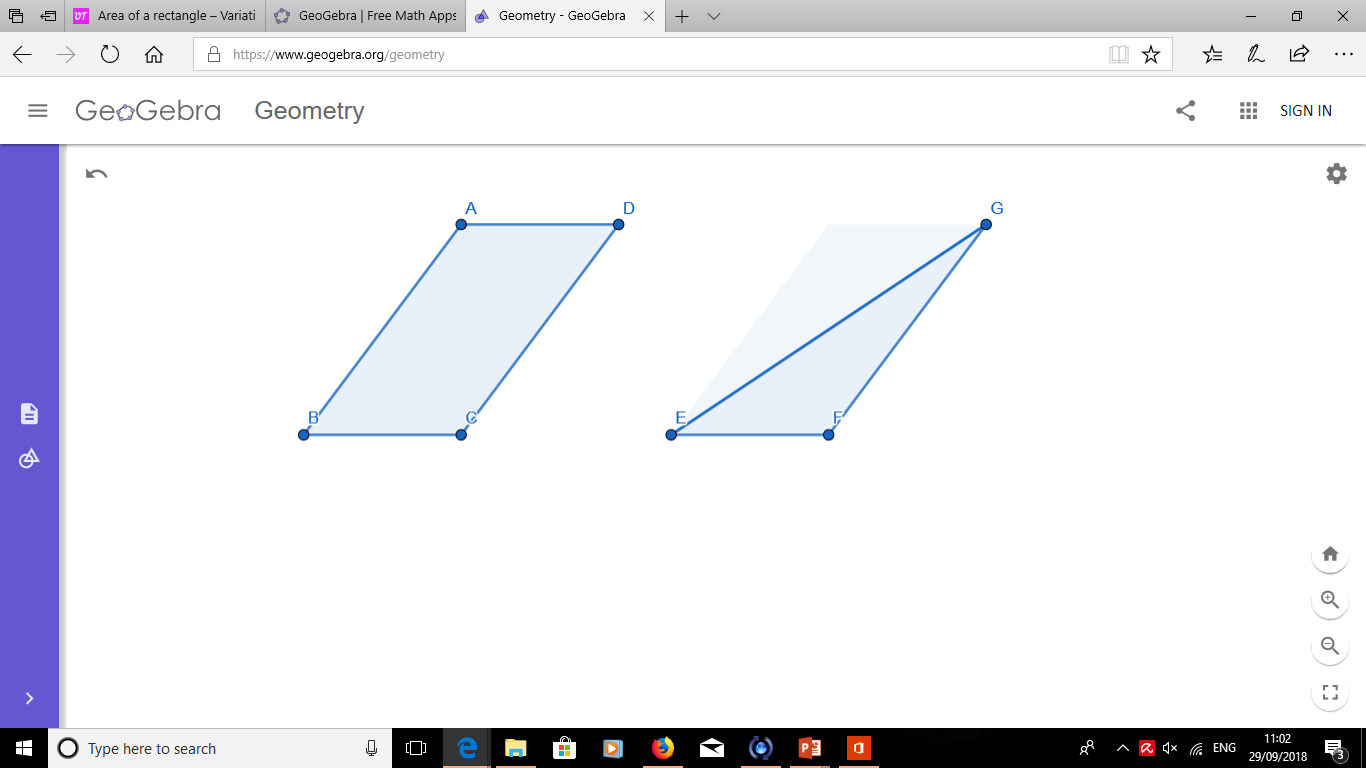 Area of 
EFG = 6 cm²
Area of 
EFG = 10 cm²
5 cm
4 cm
Yes    /    No
Yes    /    No
3 cm
4 cm
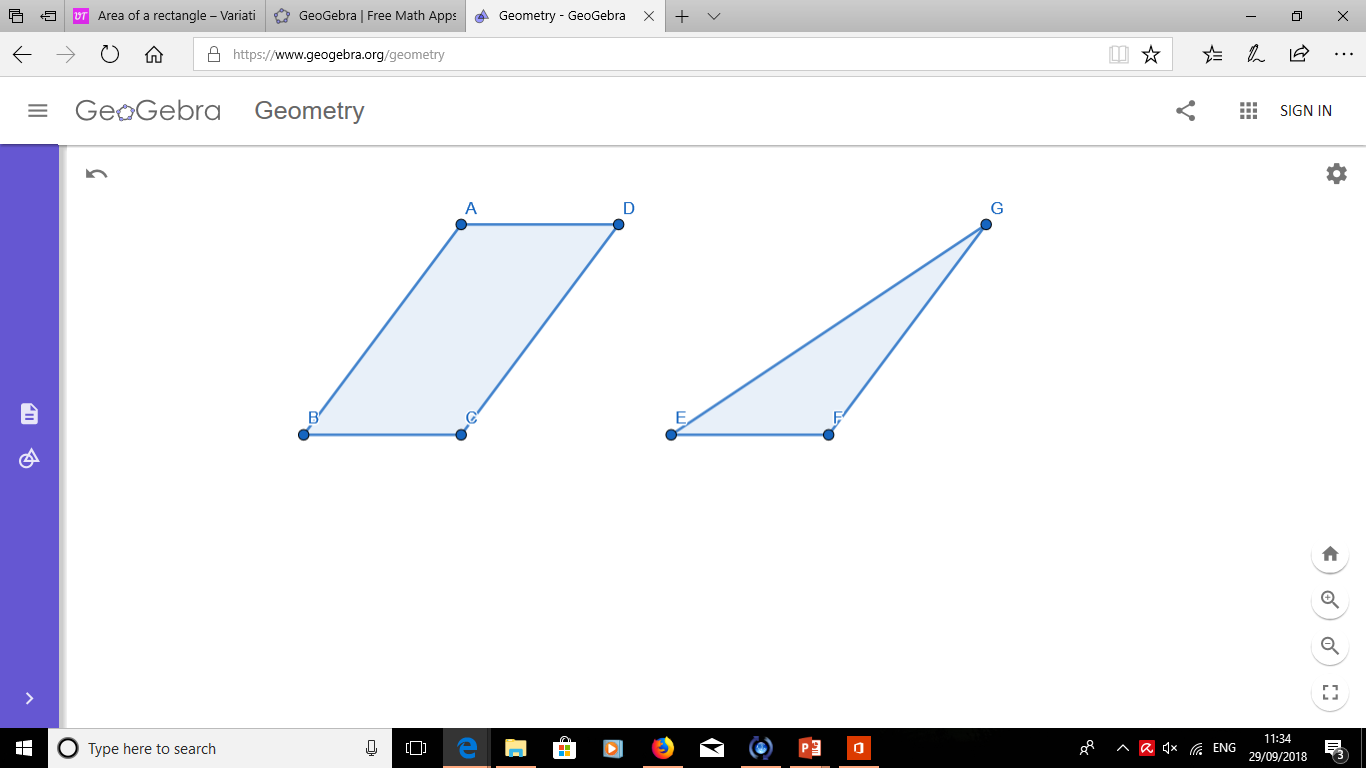 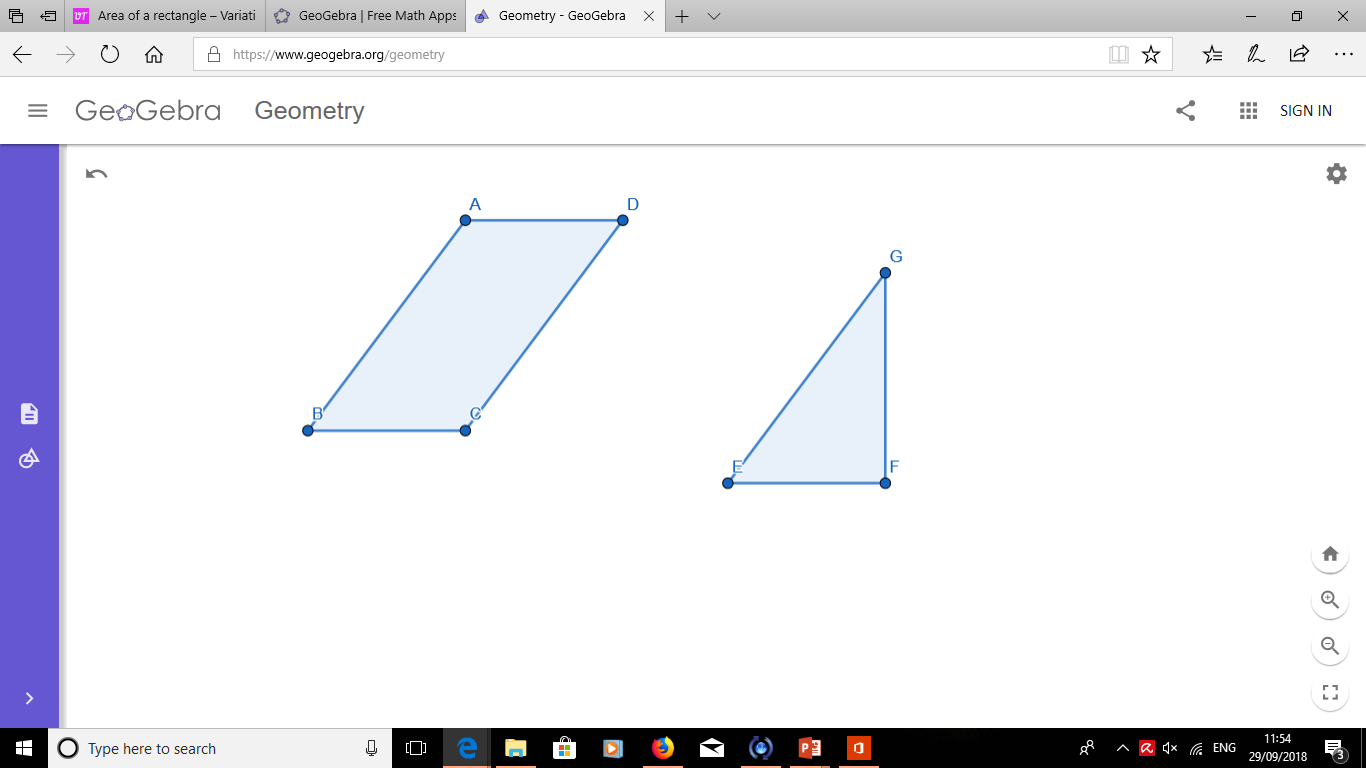 Area of 
EFG = 6 cm²
Area of 
EFG = 10 cm²
5 cm
4 cm
4 cm
Yes    /    No
Yes    /    No
3 cm
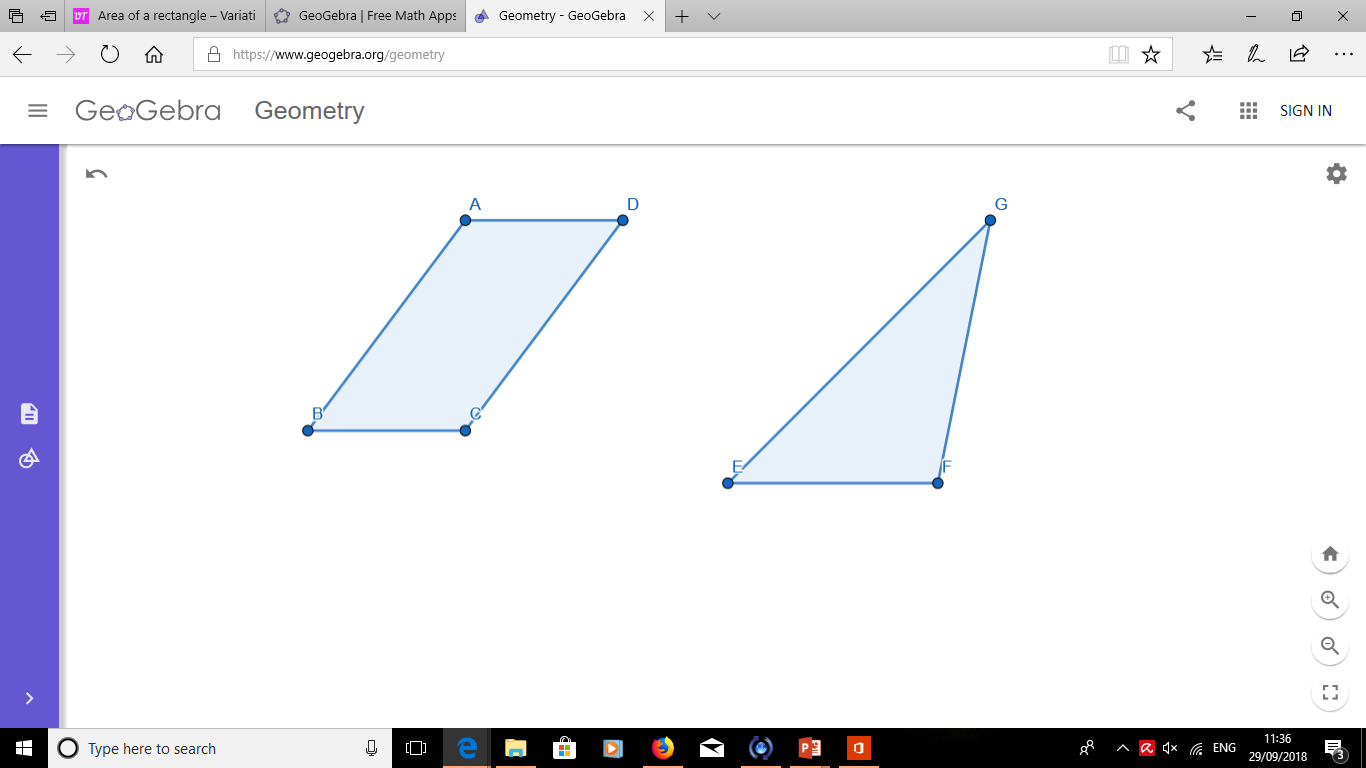 Area of 
EFG = 10 cm²
Area of 
EFG = 10 cm²
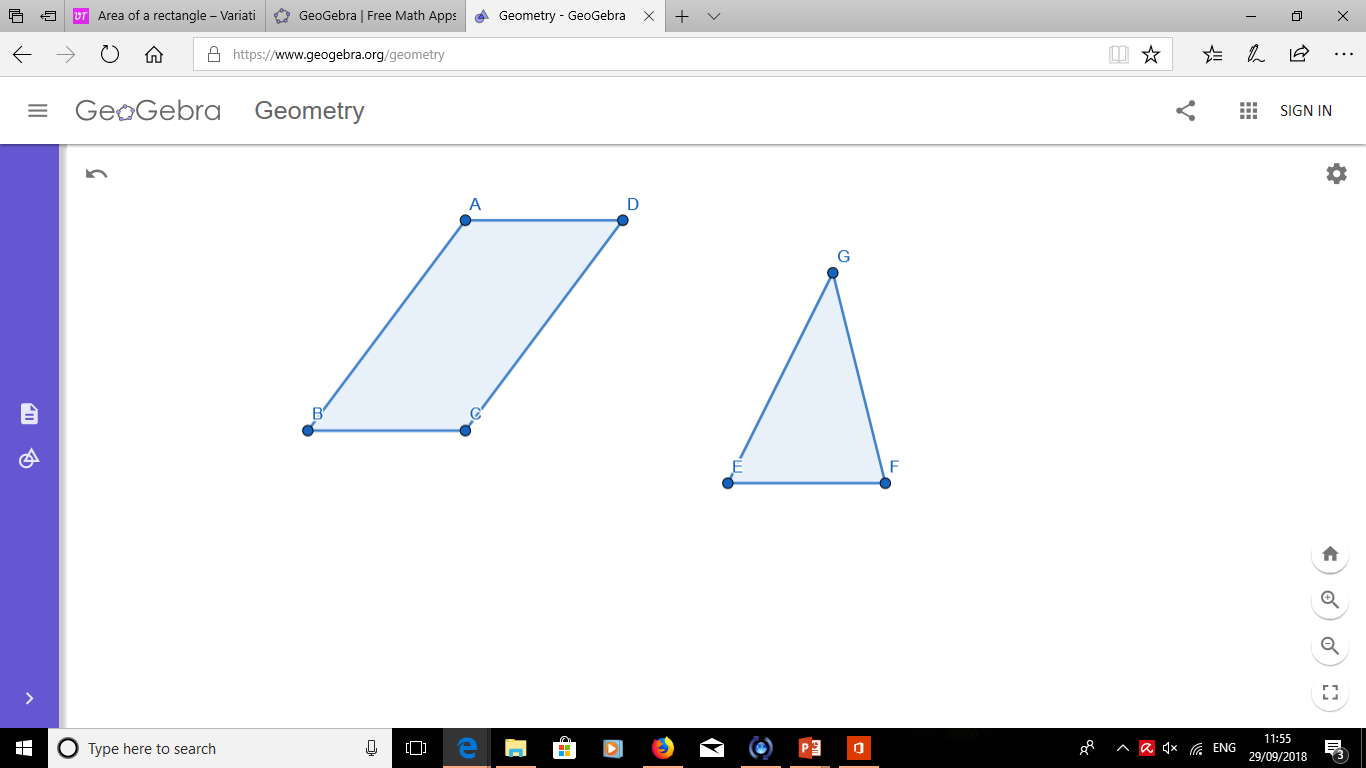 5 cm
5 cm
Yes    /    No
Yes    /    No
4 cm
4 cm
@webstermaths
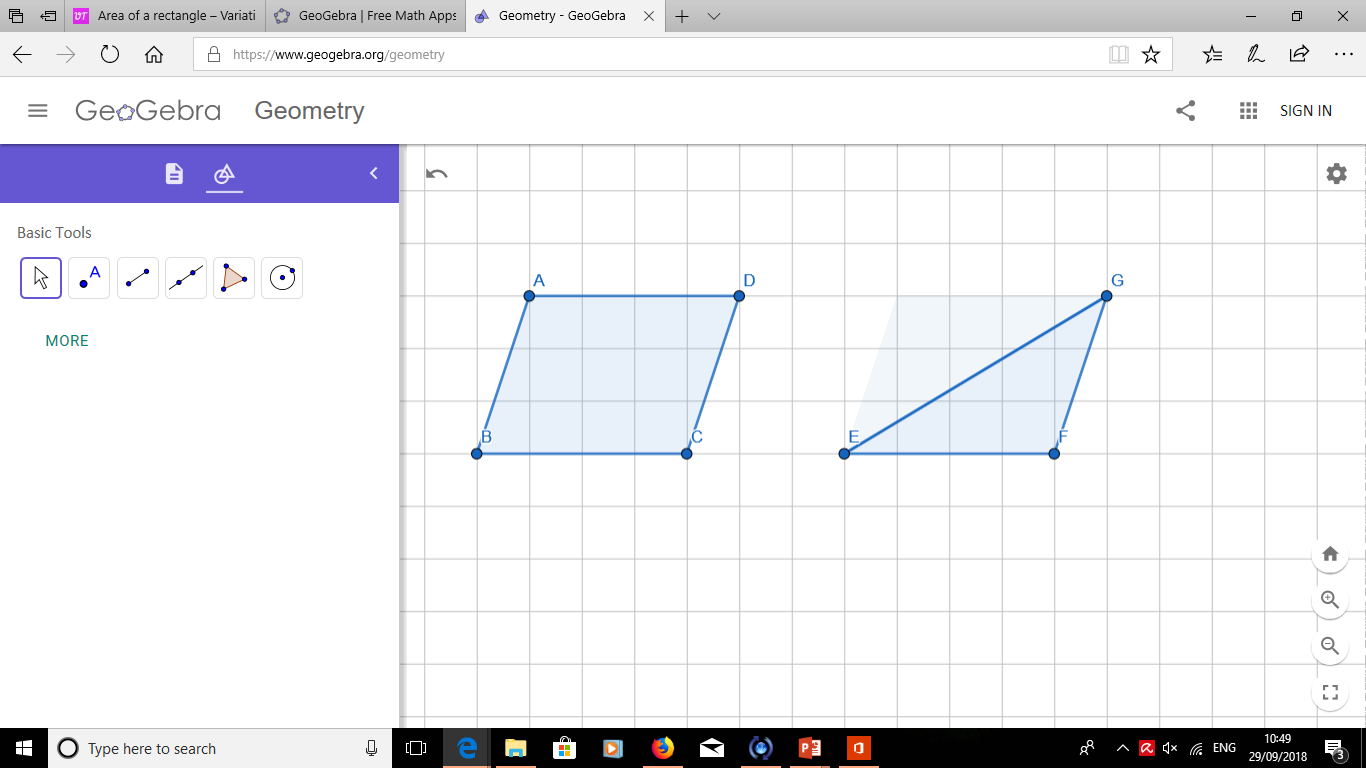 Area of 
ABCD = 12 cm²
Yes    /    No
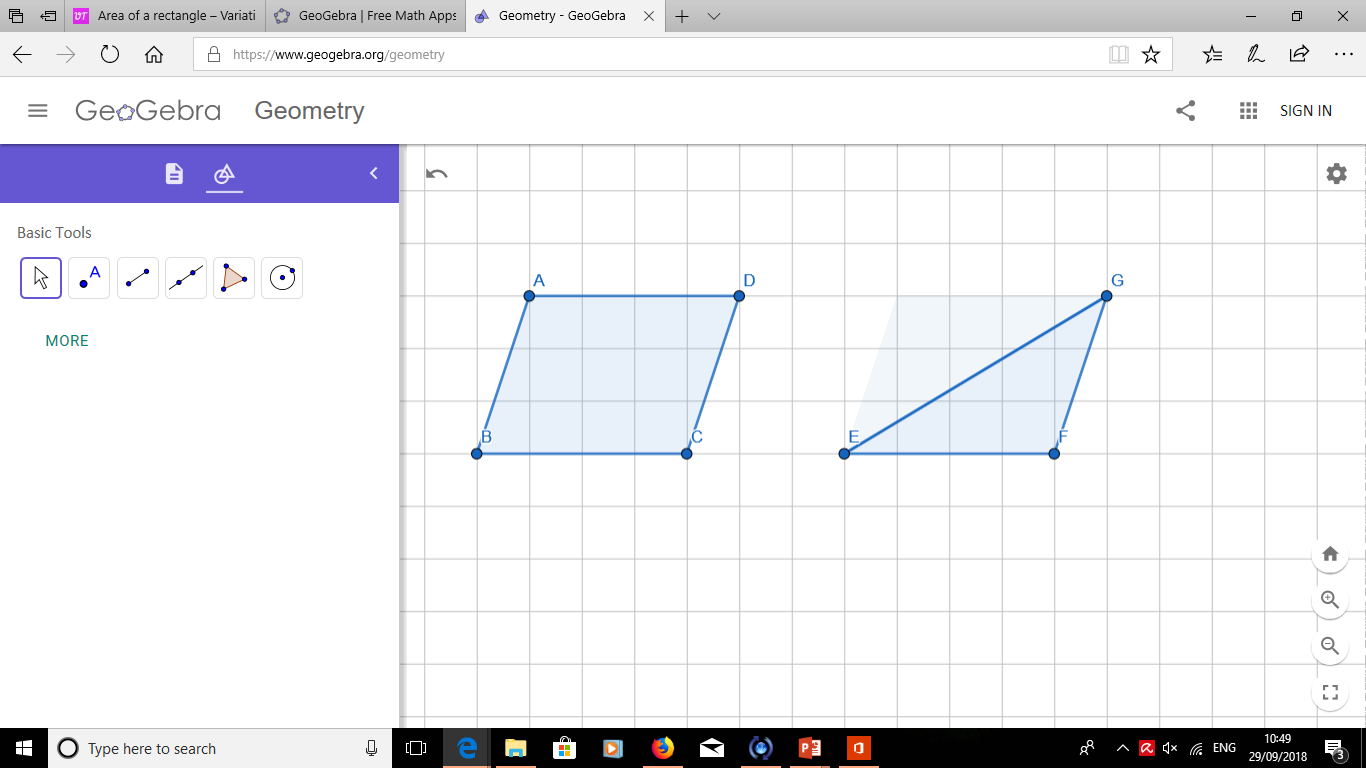 Area of 
EFG = 12 cm²
Yes    /    No
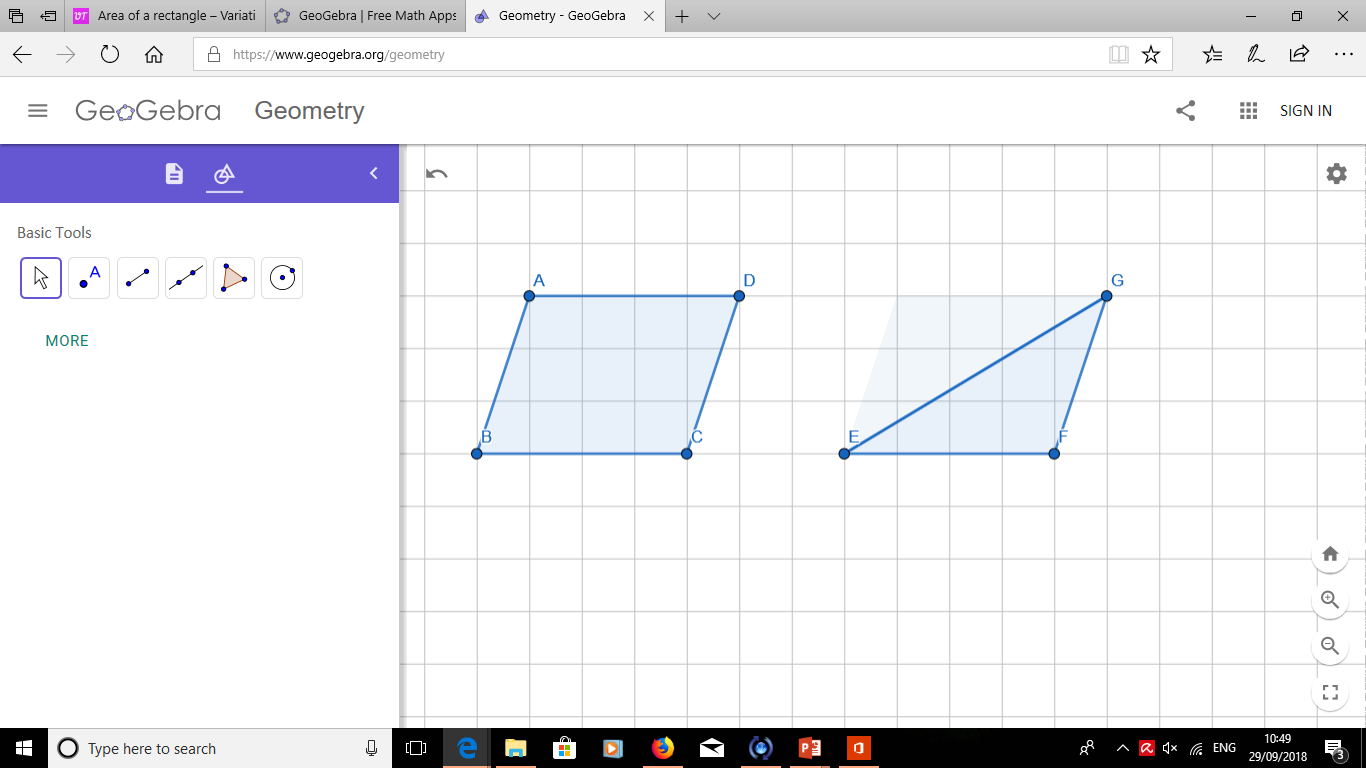 Area of 
EFG = 6 cm²
Yes    /    No
@webstermaths
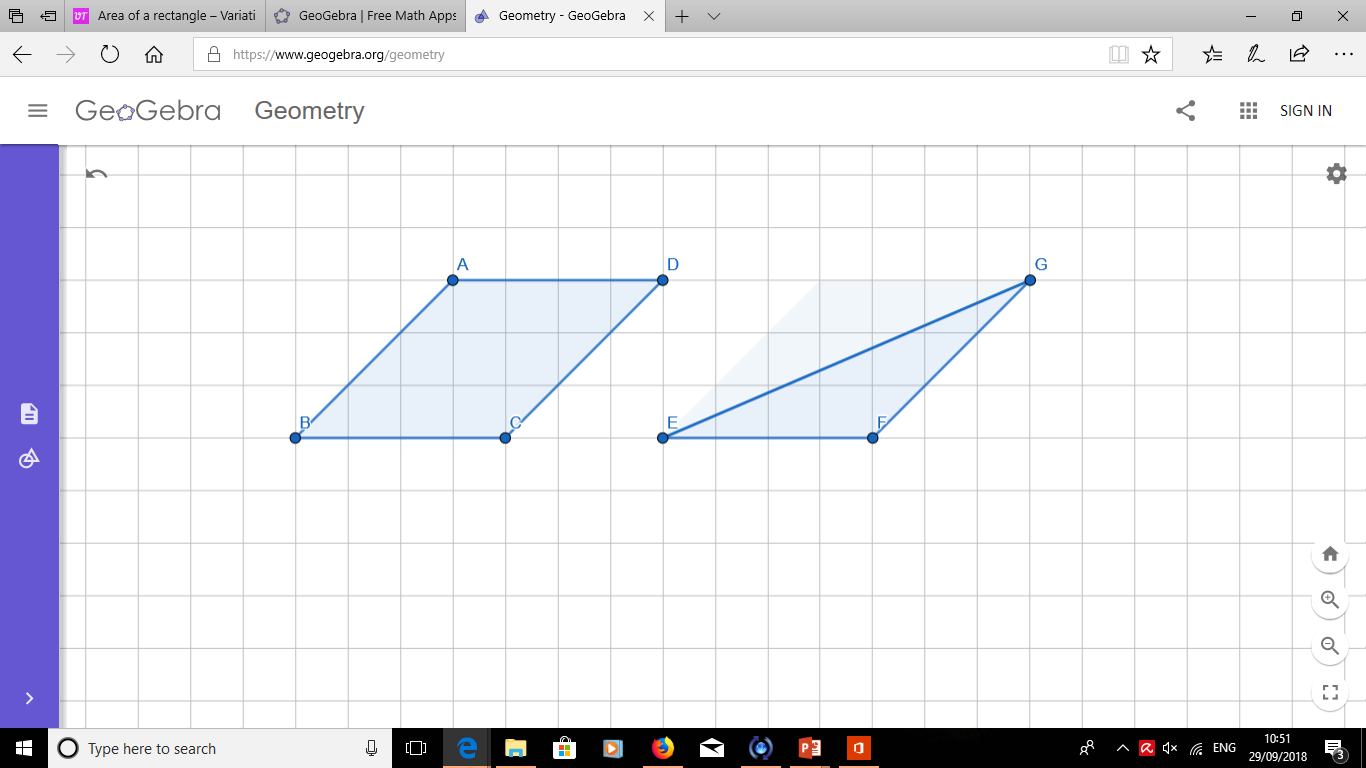 Area of 
EFG = 6 cm²
Yes    /    No
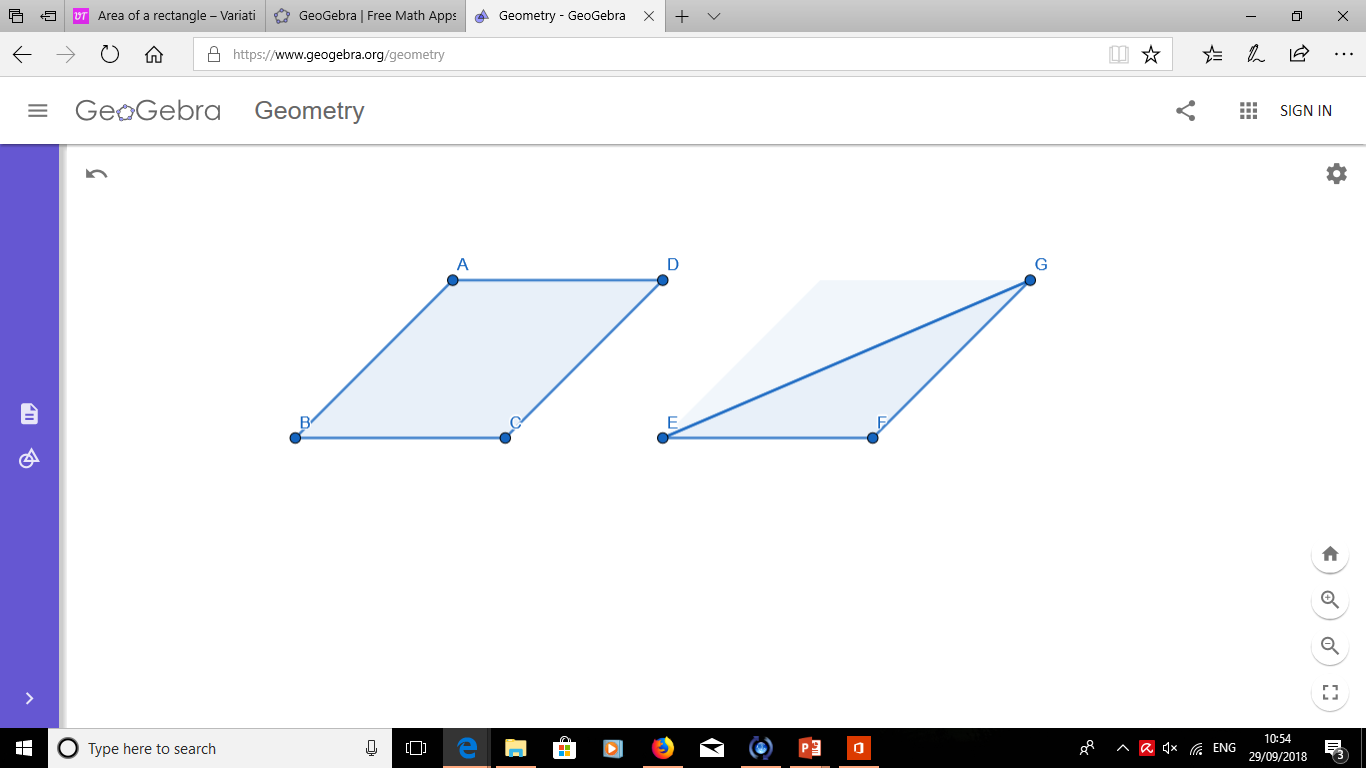 Area of 
EFG = 16 cm²
Area = 16 cm²
Yes    /    No
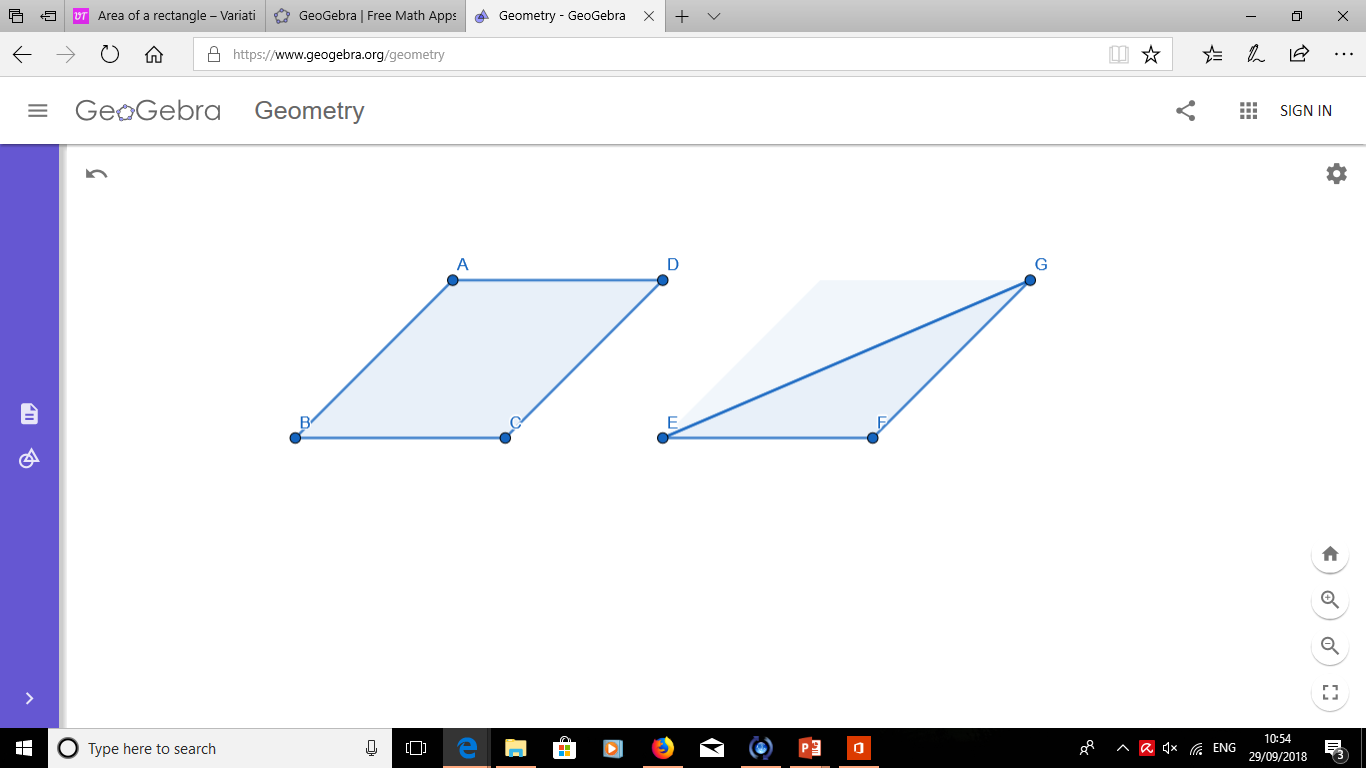 Area of 
EFG = 8 cm²
Area = 16 cm²
Yes    /    No
@webstermaths
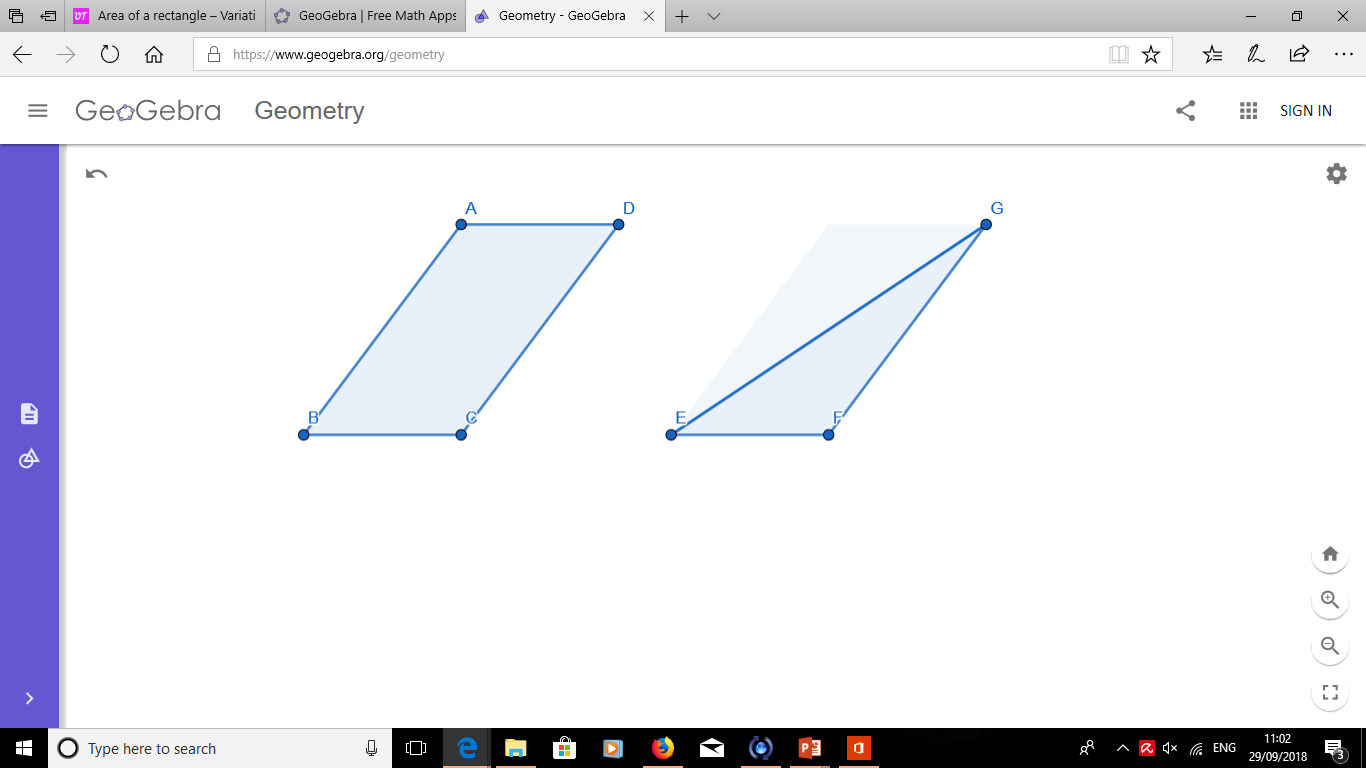 Area of 
EFG = 6 cm²
4 cm
Yes    /    No
3 cm
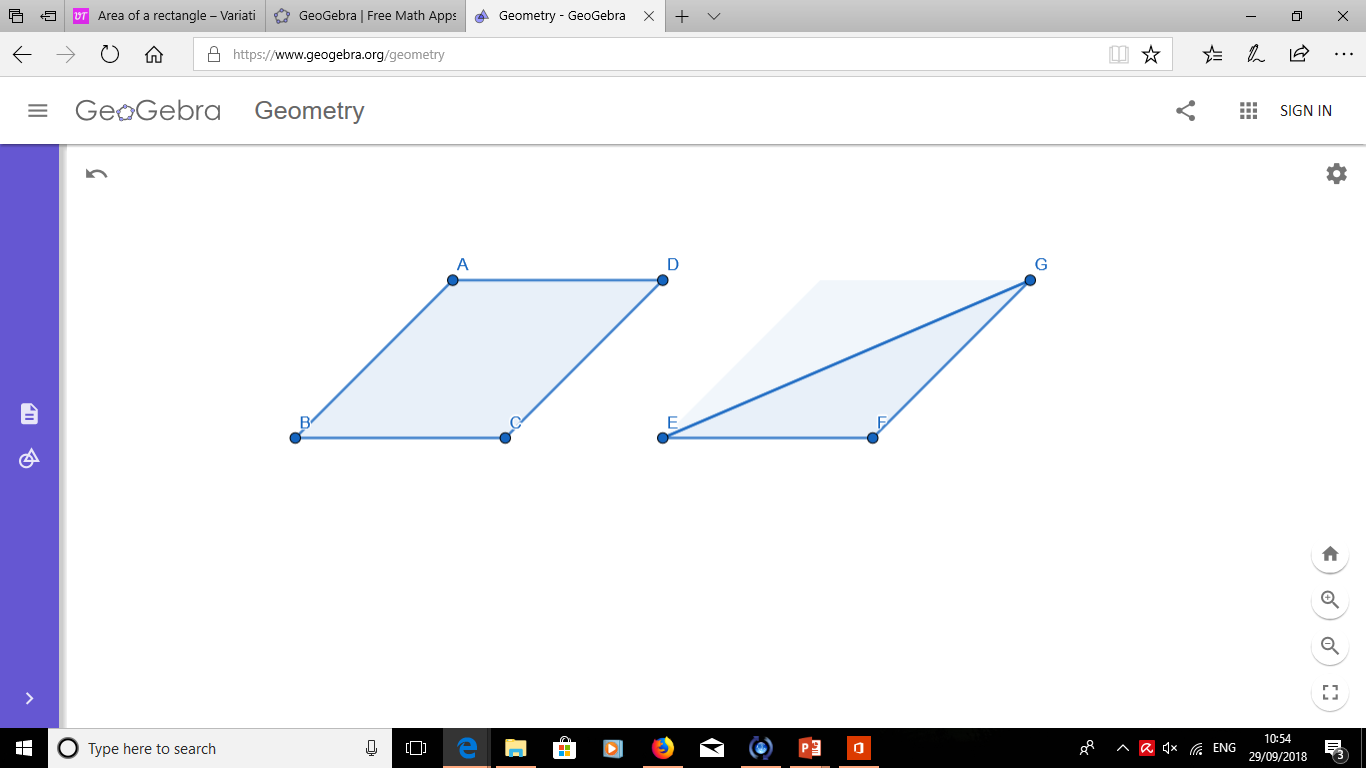 Area of 
EFG = 6 cm²
3 cm
Yes    /    No
4 cm
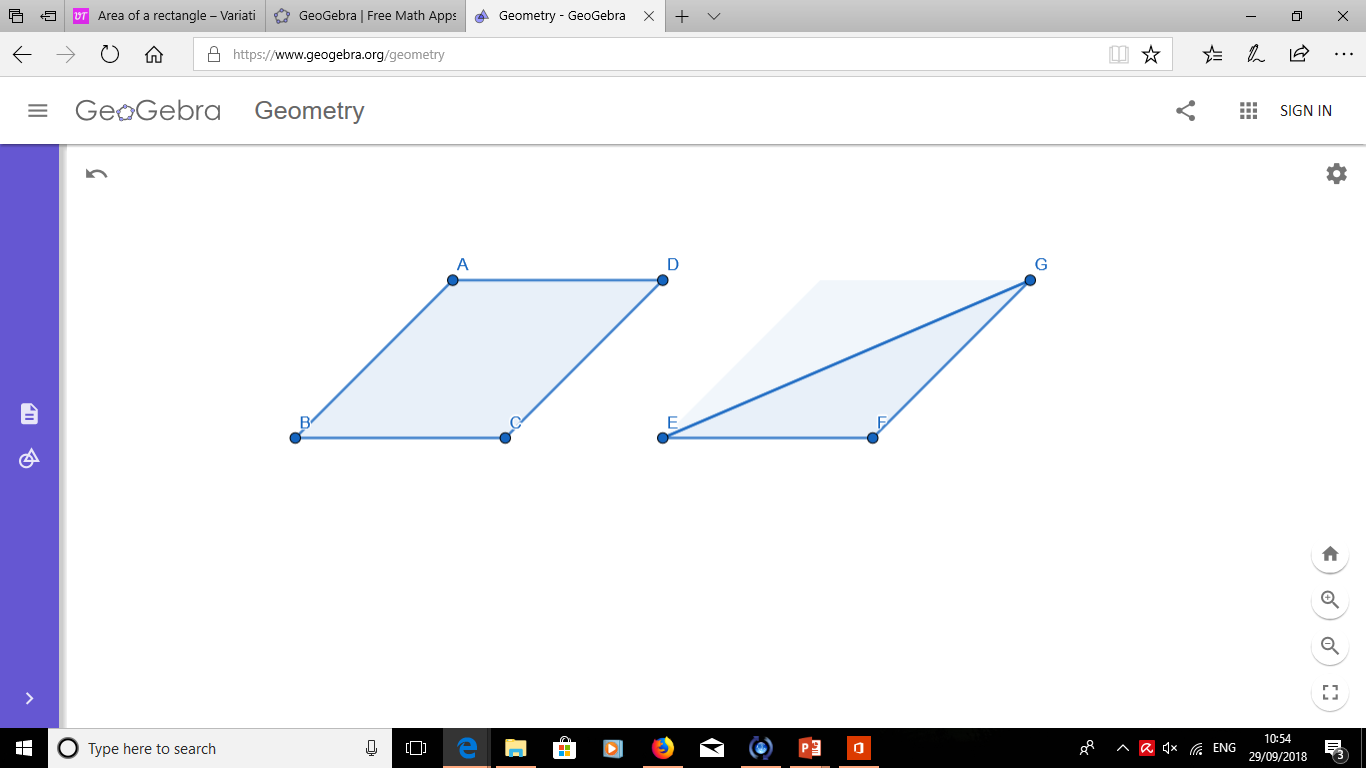 Area of 
EFG = 6 cm²
3 cm
Yes    /    No
4 cm
@webstermaths
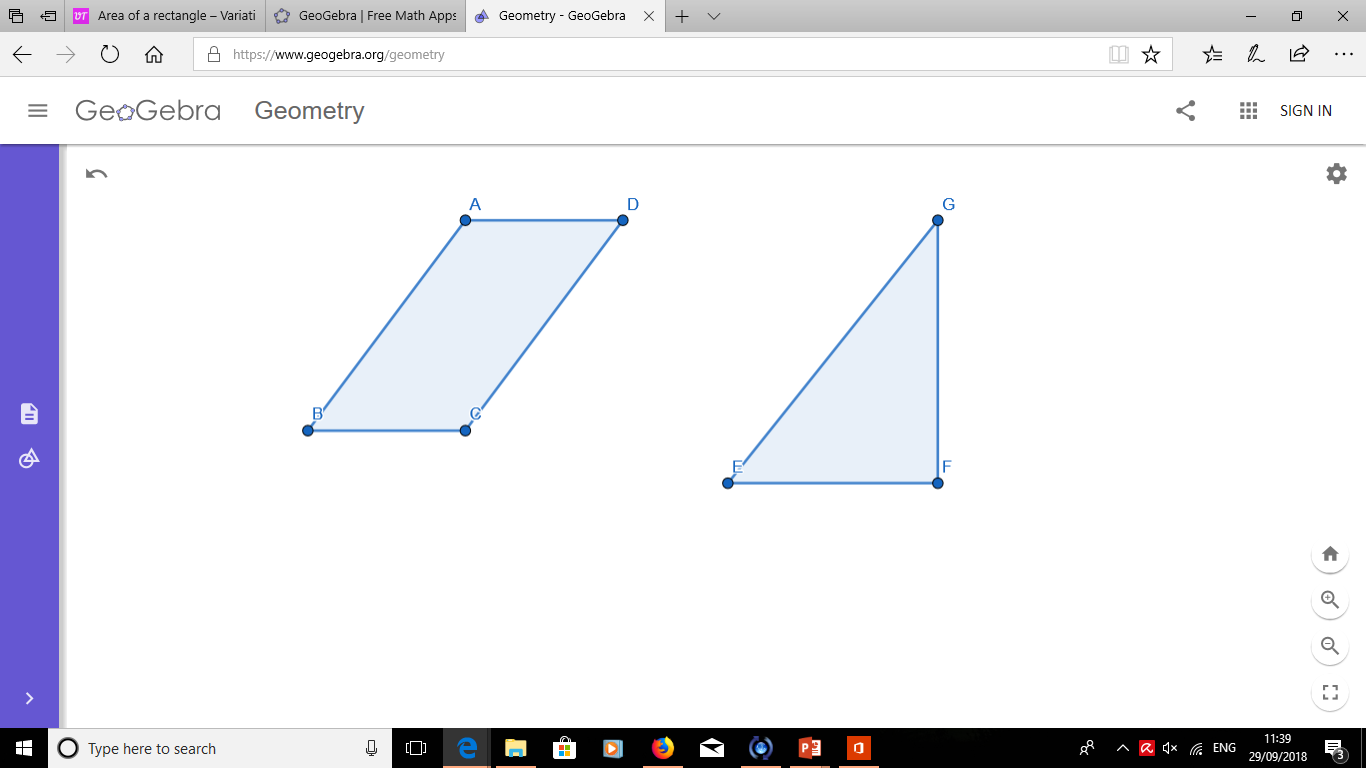 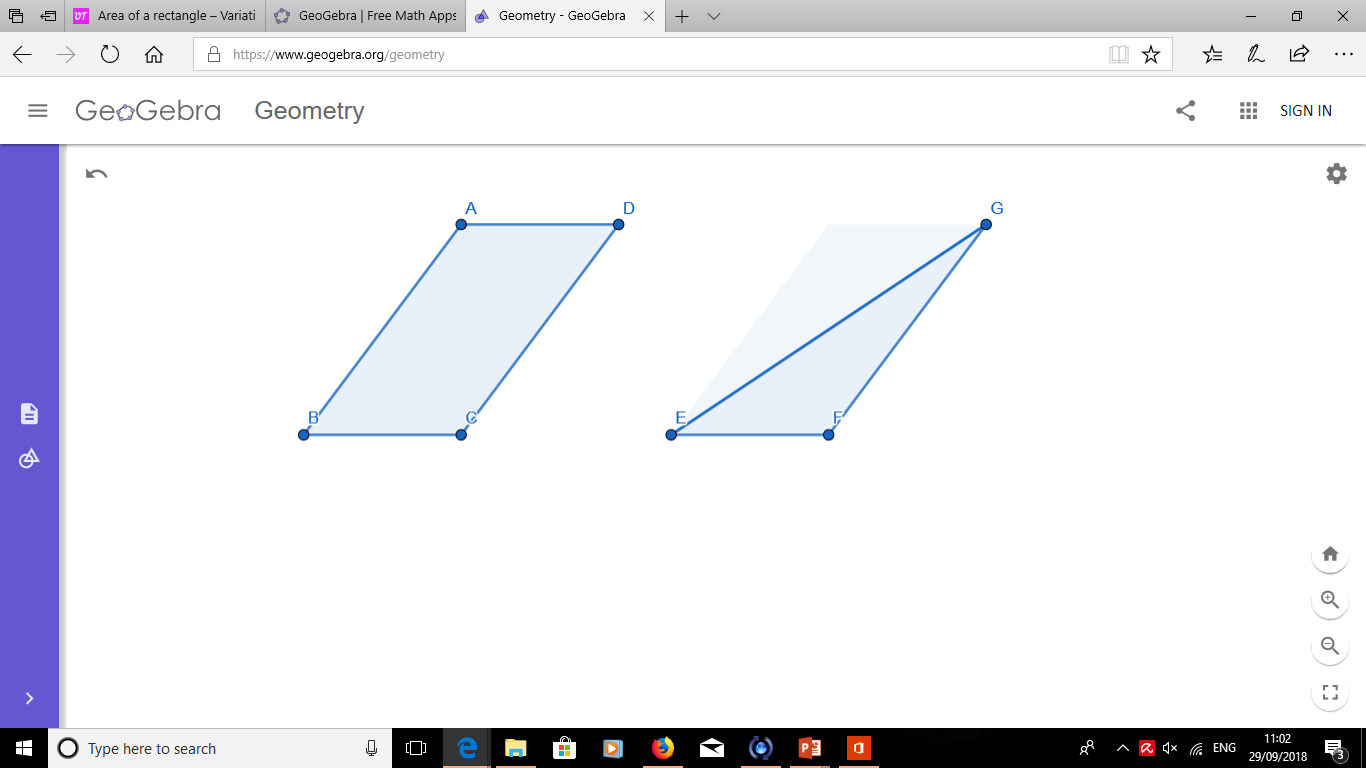 Area of 
EFG = 6 cm²
Area of 
EFG = 10 cm²
5 cm
4 cm
Yes    /    No
Yes    /    No
3 cm
4 cm
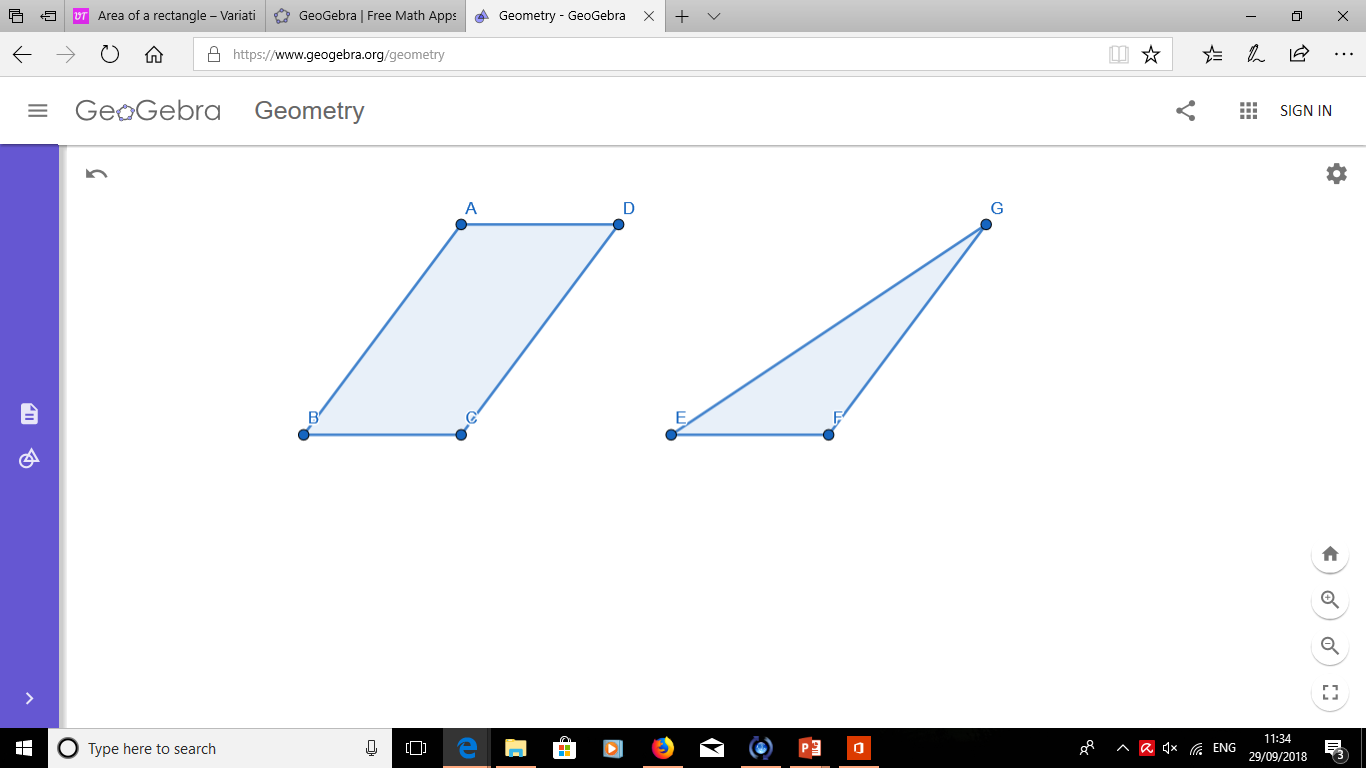 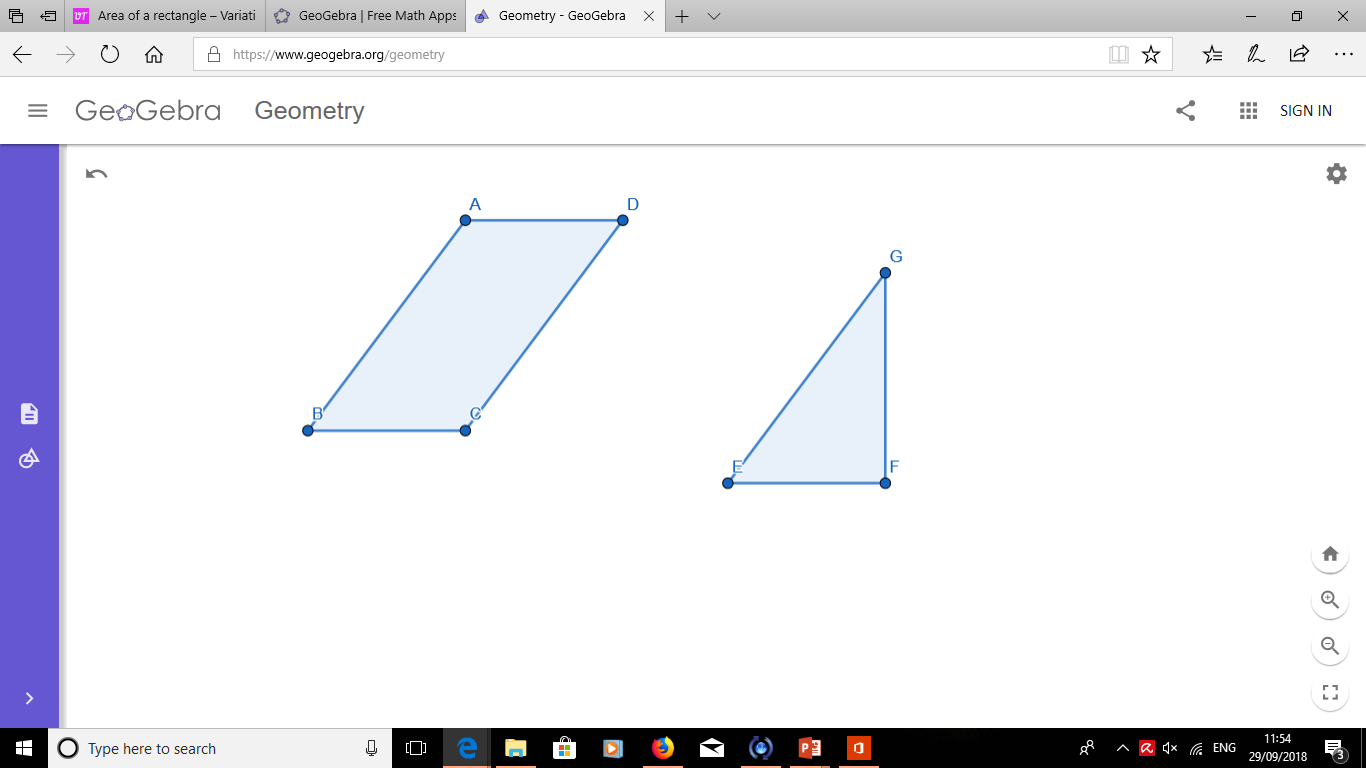 Area of 
EFG = 6 cm²
Area of 
EFG = 10 cm²
5 cm
4 cm
4 cm
Yes    /    No
Yes    /    No
3 cm
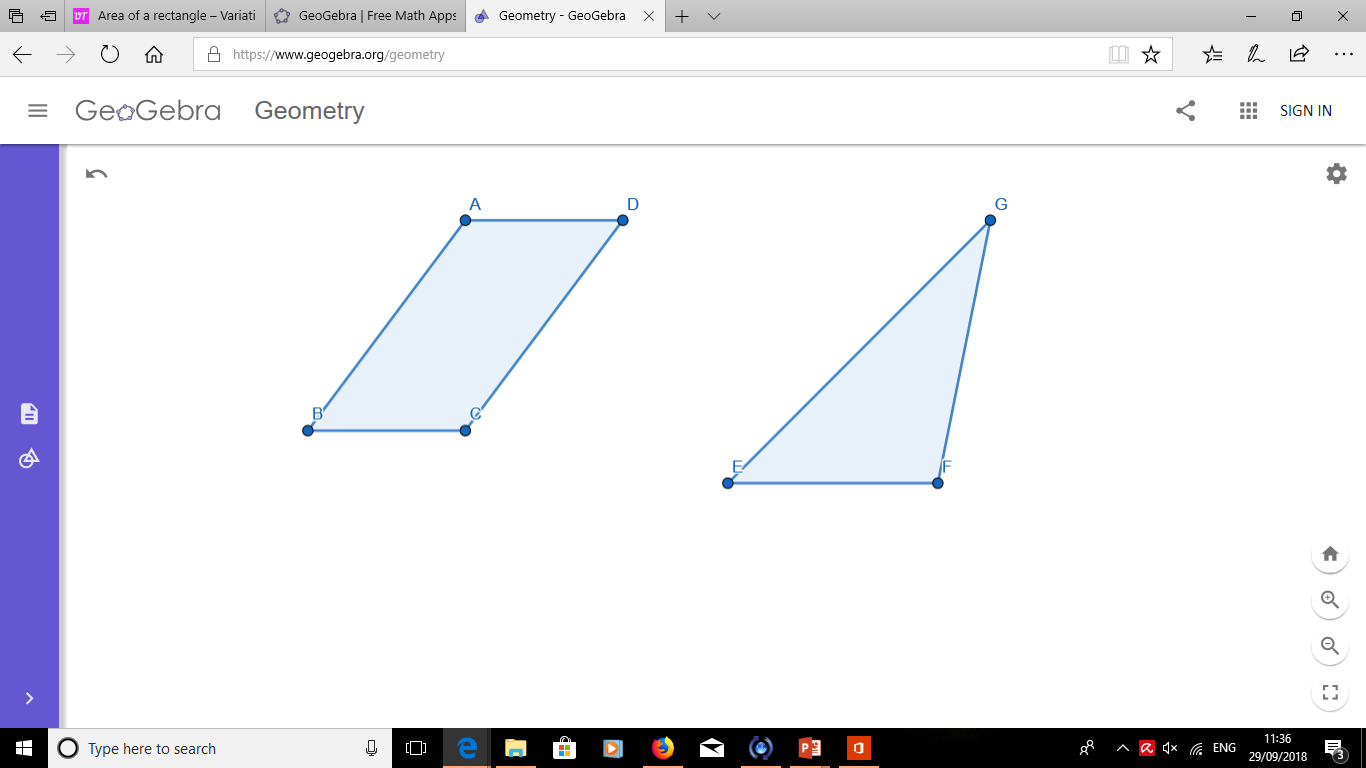 Area of 
EFG = 10 cm²
Area of 
EFG = 10 cm²
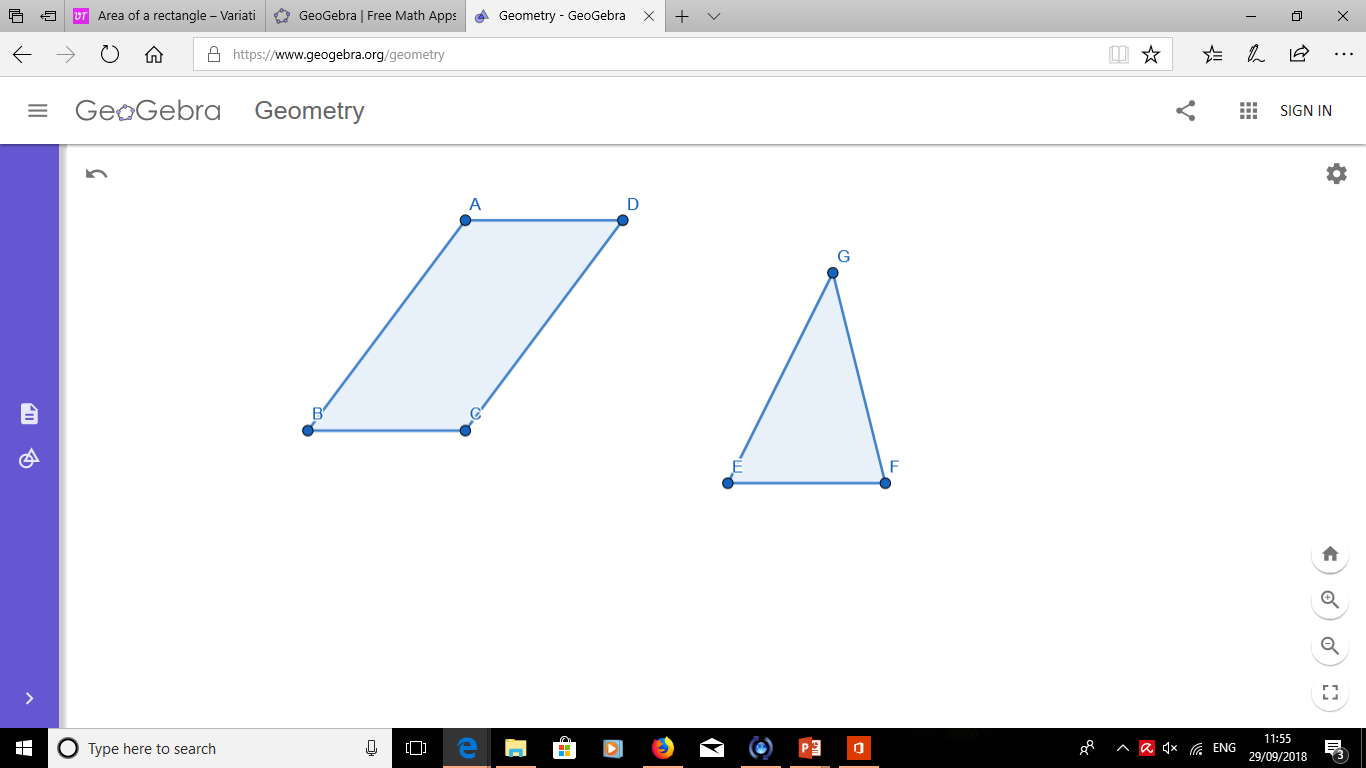 5 cm
5 cm
Yes    /    No
Yes    /    No
4 cm
4 cm
@webstermaths
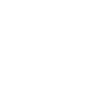 Your Turn
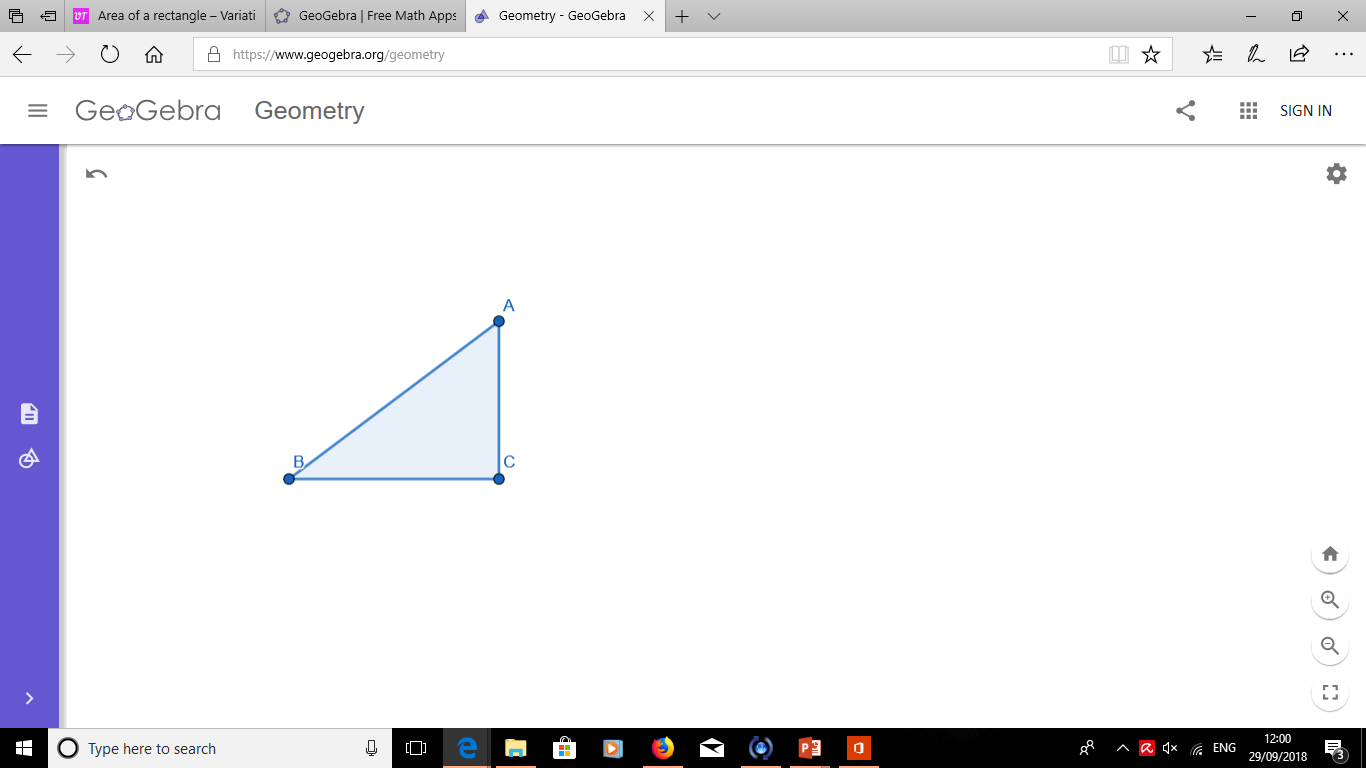 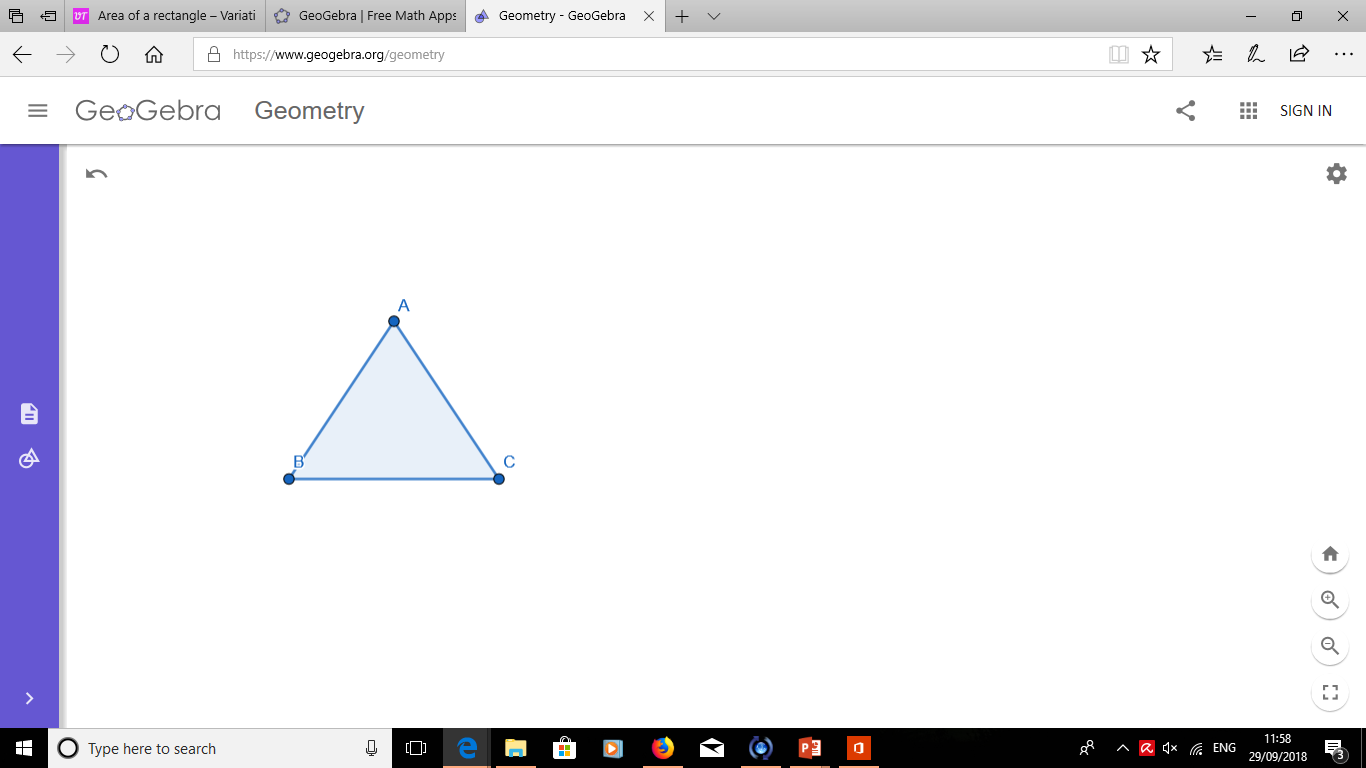 3 cm
3 cm
4 cm
4 cm
Area of ABC = 12 cm²
Area of ABC = 6 cm²
Yes    /    No
Yes    /    No
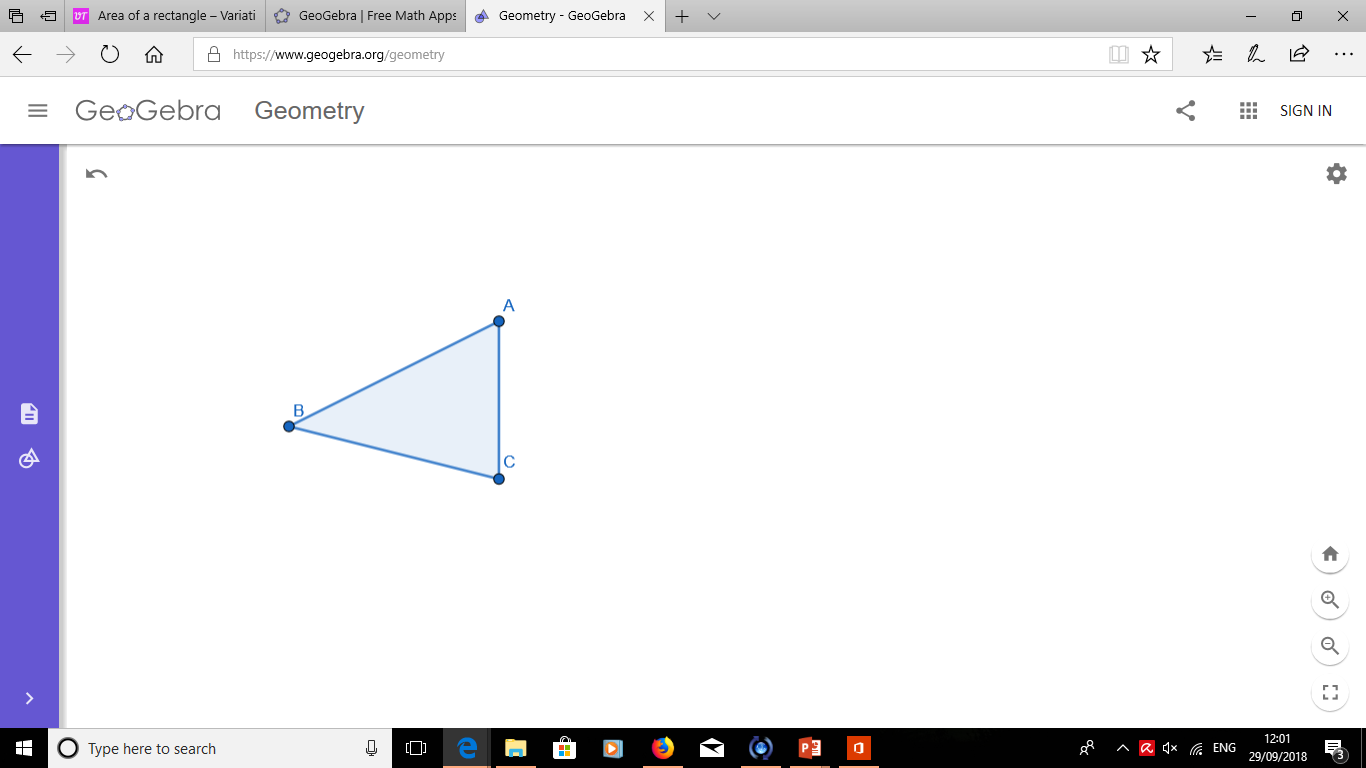 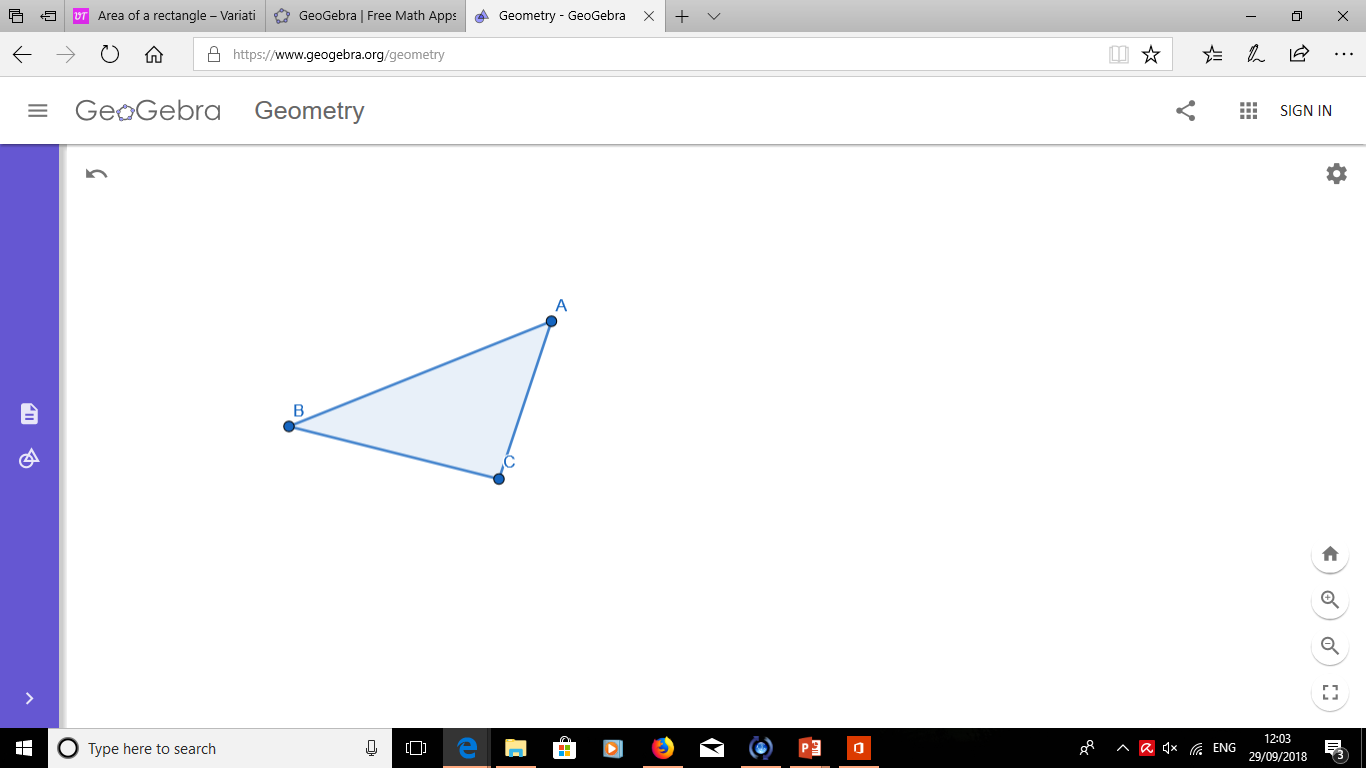 3 cm
3 cm
4 cm
4 cm
Area of ABCD = 6 cm²
Area of ABCD = 6 cm²
Yes    /    No
Yes    /    No
@webstermaths
Your Turn - answers
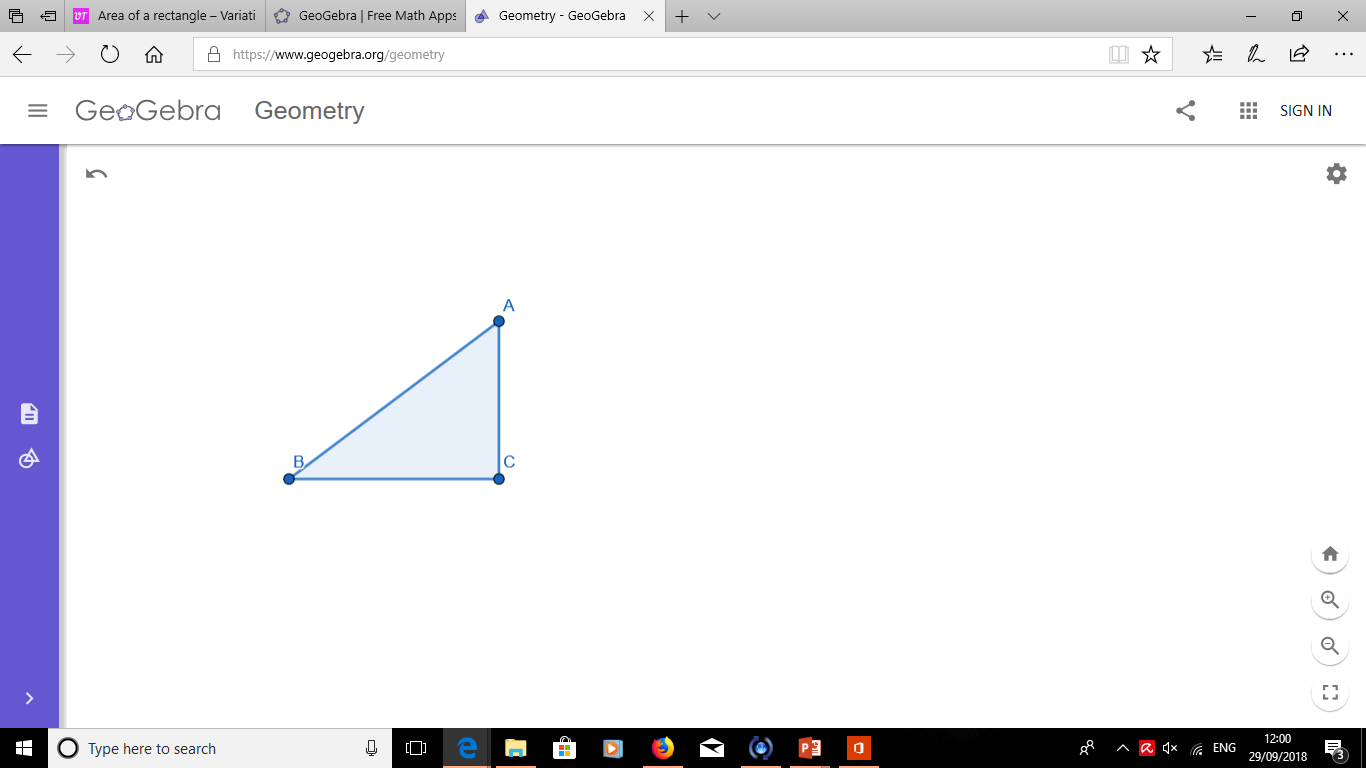 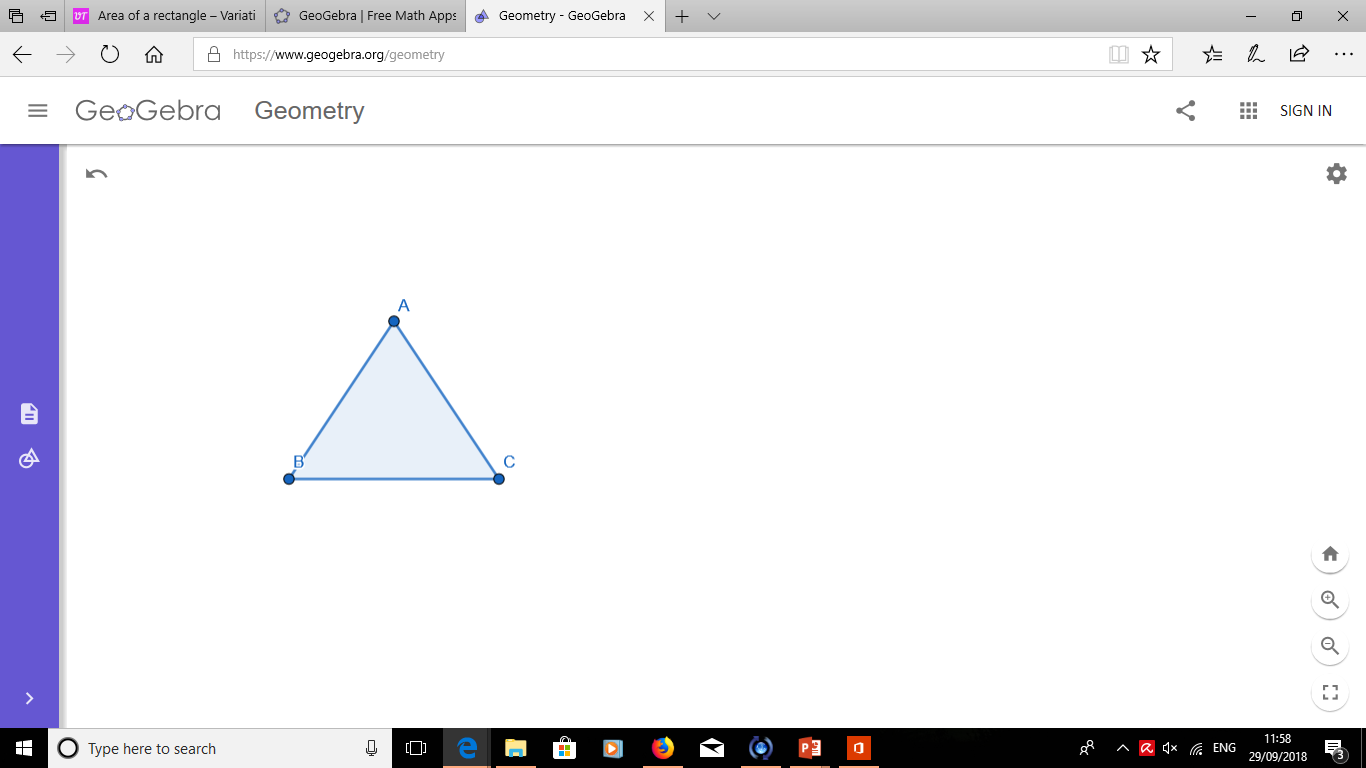 3 cm
3 cm
4 cm
4 cm
Area of ABC = 12 cm²
Area of ABC = 6 cm²
Yes    /    No
Yes    /    No
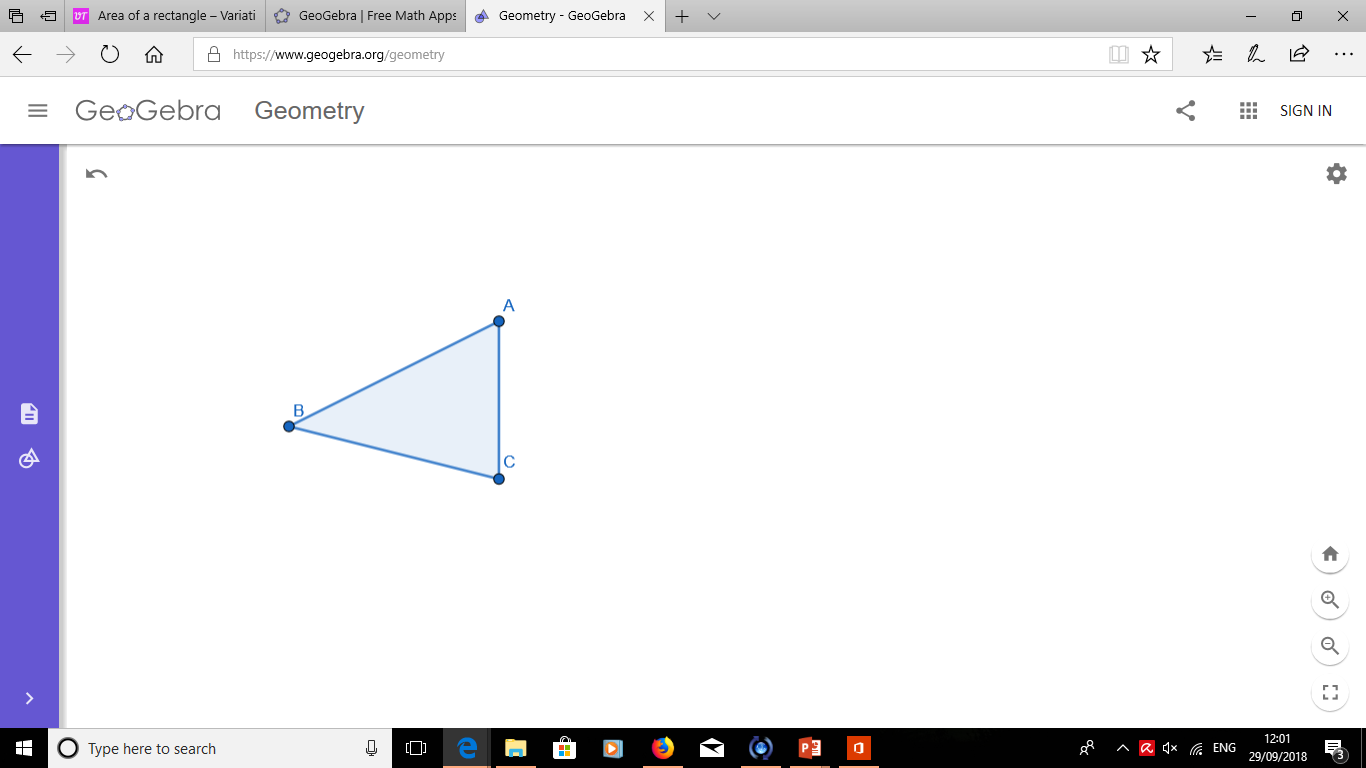 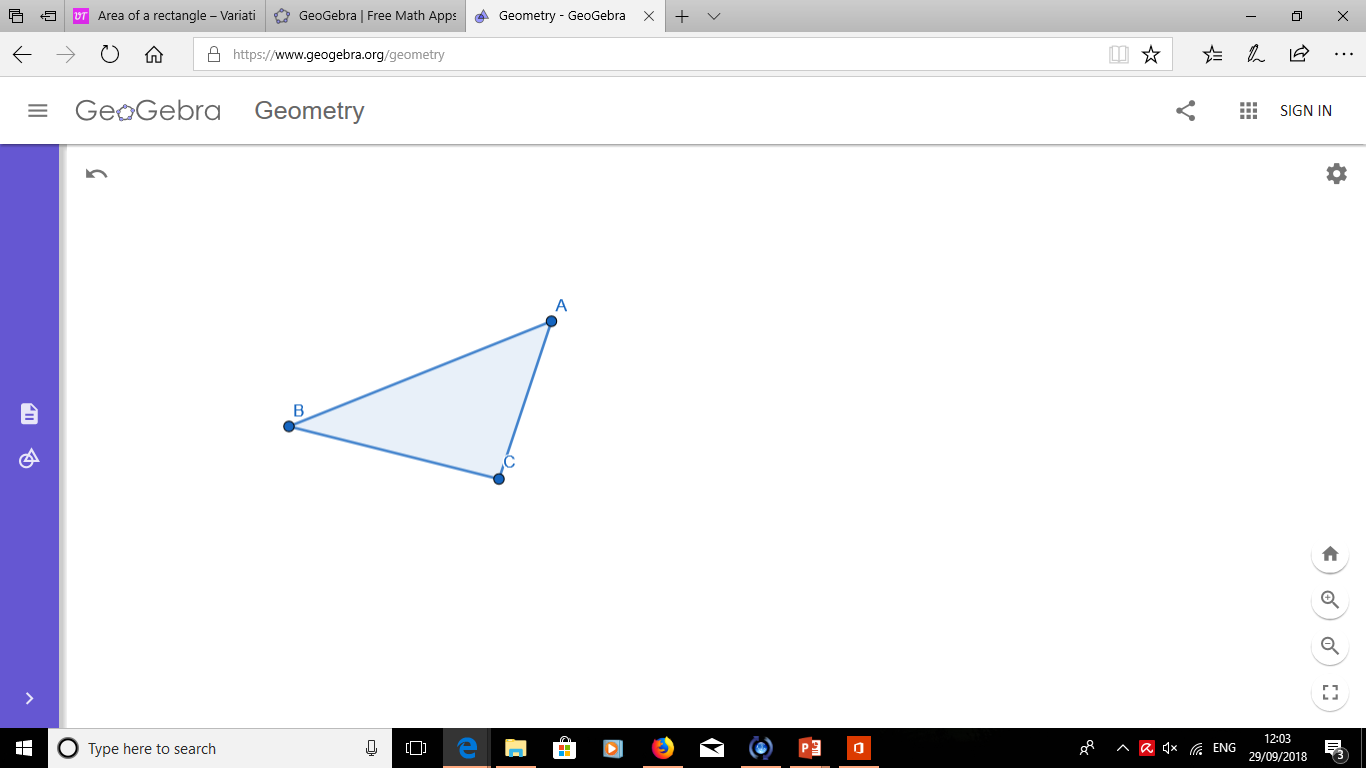 3 cm
3 cm
4 cm
4 cm
Area of ABCD = 6 cm²
Area of ABCD = 6 cm²
Yes    /    No
Yes    /    No
@webstermaths